Μάθημα 2: Πώς μαθαίνουν οι υπολογιστές από δεδομένα
Experience AI
[Speaker Notes: Αυτός ο πόρος διατίθεται από το Raspberry Pi Foundation με άδεια χρήσης Creative Commons Attribution-NonCommercial-NoDerivatives 4.0 International Public License (CC BY-NC-ND 4.0). Για περισσότερες πληροφορίες σχετικά με την άδεια αυτή, ανατρέξτε στην ηλεκτρονική διεύθυνση creativecommons.org/licenses/by-nc-nd/4.0.]
Δραστηριότητα Starter
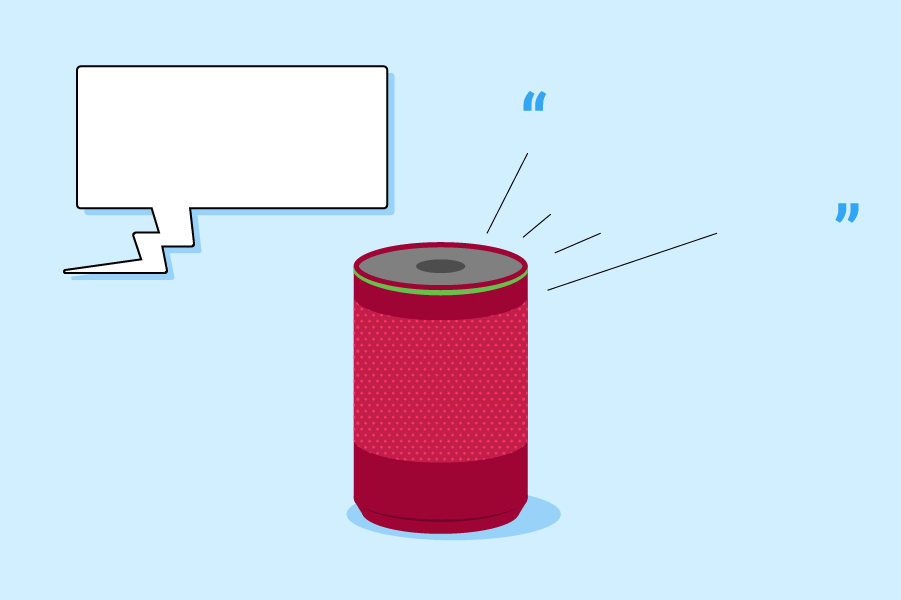 Τι ύψος έχει ο πύργος του Άιφελ;
Το ύψος του πύργου του Άιφελ είναι 330 μέτρα ή 1083 πόδια.
΄Ενα «έξυπνο» ηχείο αποτελεί εφαρμογή AI; Γιατί;
Συζητήστε με το άτομο που βρίσκεται δίπλα σας.
Μπορείτε να χρησιμοποιήσετε ένα «έξυπνο» ηχείο (όπως το Amazon Echo ή το Google Home) για να κάνετε πράγματα όπως να απαντήσετε σε μια ερώτηση, να παίξετε ένα τραγούδι ή να ρυθμίσετε ένα ξυπνητήρι.
[Speaker Notes: Πηγή εικόνας: Raspberry Pi Foundation]
Στόχοι
Μάθημα 2: Πώς μαθαίνουν οι υπολογιστές από δεδομένα
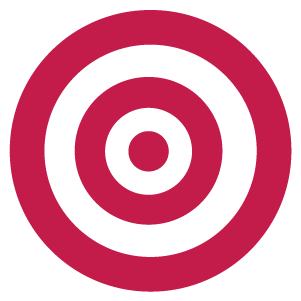 Σε αυτό το μάθημα, θα:
Ορίσετε τη σχέση της μηχανικής μάθησης με την τεχνητή νοημοσύνη
Αναφέρετε τις τρεις συνήθεις προσεγγίσεις της μηχανικής μάθησης
Περιγράψετε πώς μπορεί να επιτευχθεί η ταξινόμηση με τη χρήση μάθησης με επίβλεψη
Εισαγωγή
Δύο διαφορετικές προσεγγίσεις
Υπολογιστικό φύλλο που χρησιμοποιεί τύπους για να υπολογίσει το συνολικό κόστος των διακοπών
Διαδικτυακή υπηρεσία ροής που προτείνει ταινίες με βάση τις συνήθειες προβολής των χρηστών
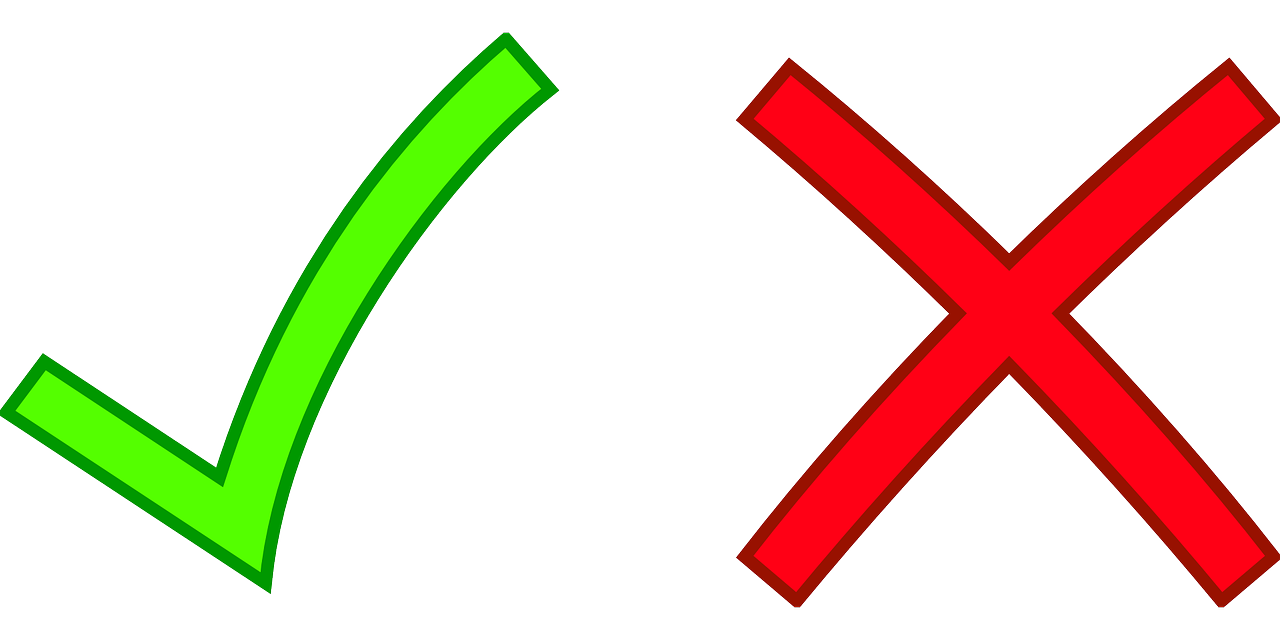 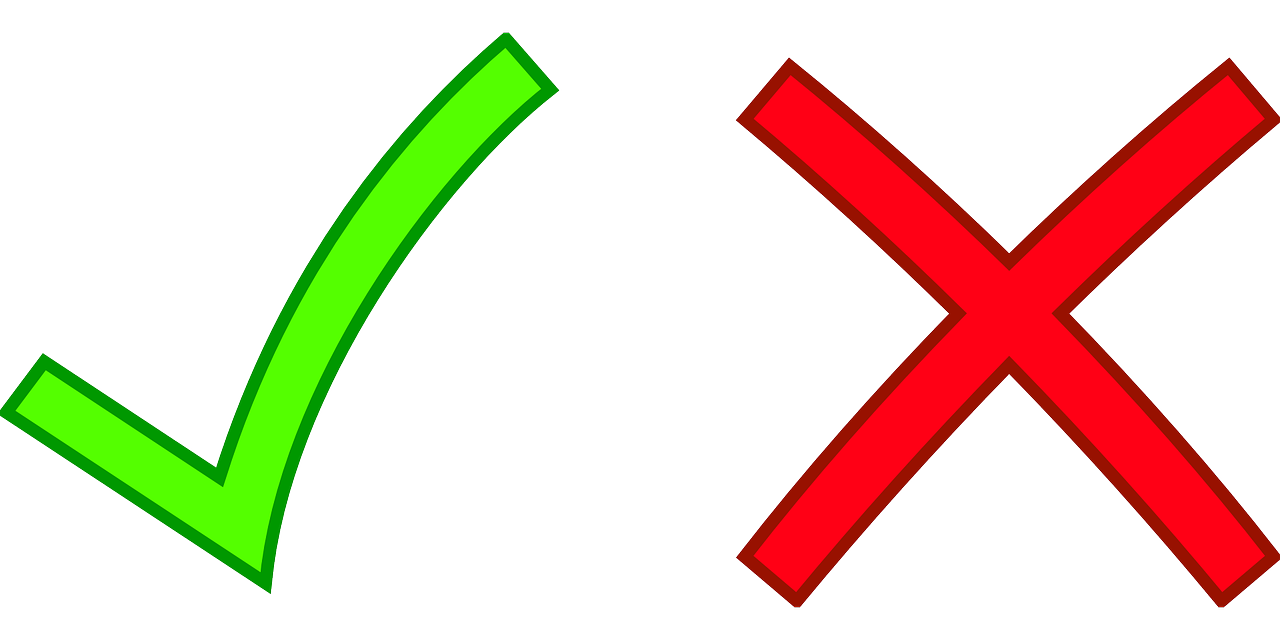 [Speaker Notes: Πηγή εικόνας: https://pixabay.com/vectors/check-cross-red-green-attention-158879/]
Εισαγωγή
Δύο διαφορετικές προσεγγίσεις
Υπολογιστικό φύλλο που χρησιμοποιεί τύπους για να υπολογίσει το συνολικό κόστος των διακοπών
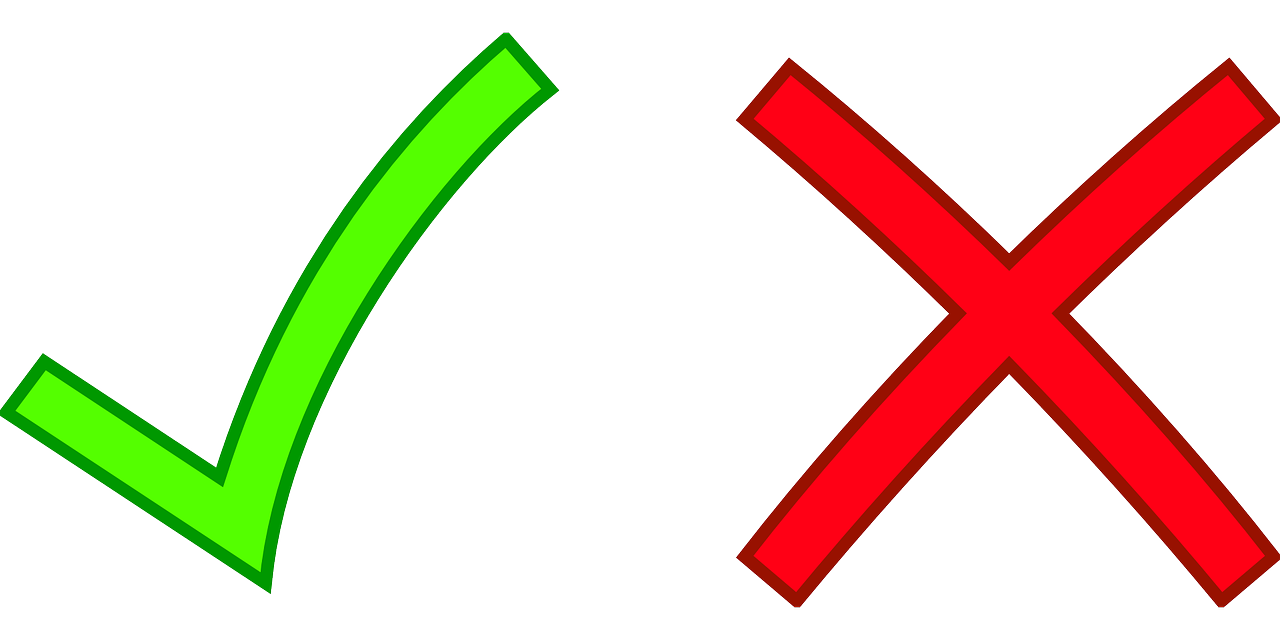 Rule-based (Βάσει κανόνα) -
Διαδικτυακή υπηρεσία ροής που προτείνει ταινίες με βάση τις συνήθειες προβολής των χρηστών
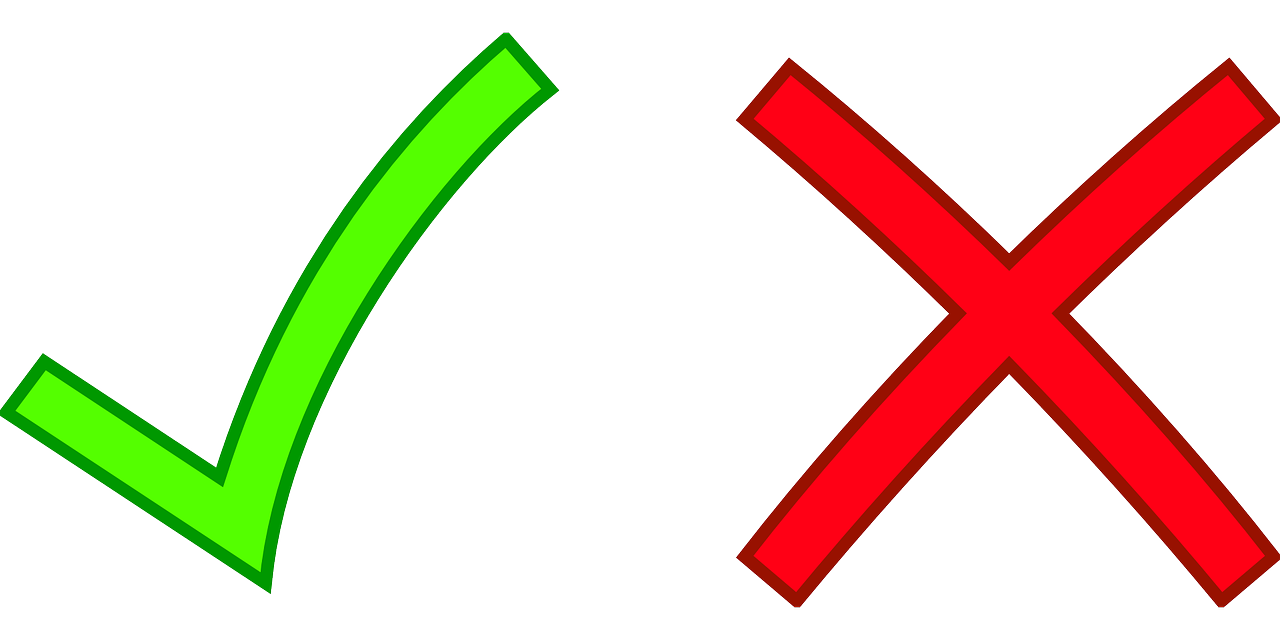 Data-driven (Βάσει δεδομένων) -
[Speaker Notes: Πηγή εικόνας: https://pixabay.com/vectors/check-cross-red-green-attention-158879/]
Εισαγωγή
Μερικές χρήσεις ενός «έξυπνου» ηχείου
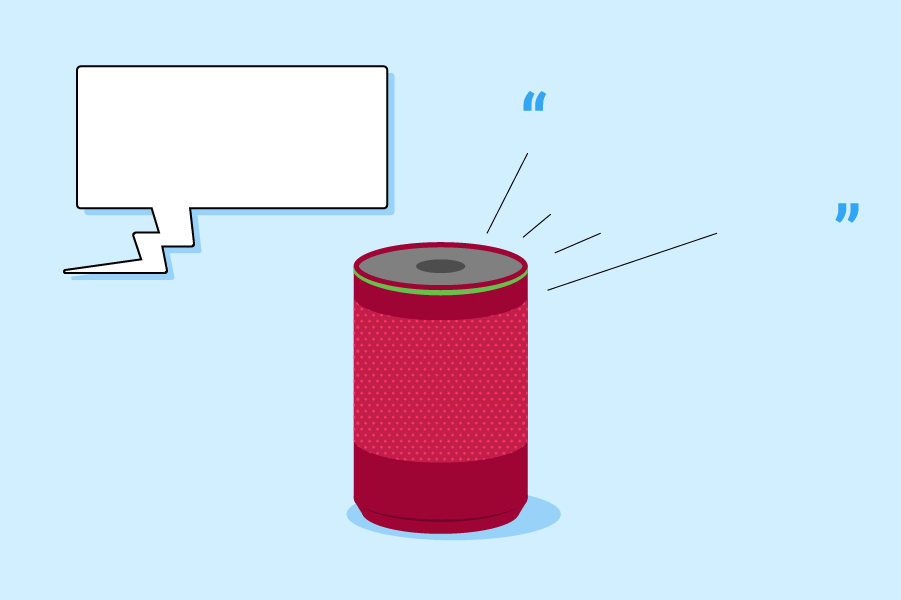 Τι ύψος έχει ο πύργος του Άιφελ;
Το ύψος του πύργου του Άιφελ είναι 330 μέτρα ή 1083 πόδια.
Ερμηνεία φωνητικών εντολών
Απάντηση ερωτήσεων
Παίξιμο μουσικής
Ρύθµιση ξυπνητηριών
Ποιες περιπτώσεις θα ωφελούνταν από μια προσέγγιση βάσει δεδομένων;
Όλα αυτά είναι πράγματα για τα οποία εσείς  χρησιμοποιείτε ένα «έξυπνο» ηχείο.
[Speaker Notes: Πηγή εικόνας: Raspberry Pi Foundation]
Εισαγωγή
Μια προσέγγιση βάσει δεδομένων
Ερμηνεία φωνητικών εντολών
Απάντηση ερωτήσεων
Αναπαραγωγή μουσικής
Ρύθµιση ξυπνητηριών
Υπάρχουν πολλοί τρόποι με τους οποίους ένα άτομο μπορεί να διατυπώσει μια εντολή και οι άνθρωποι μιλούν σε διαφορετικές γλώσσες με διαφορετικές προφορές.
Για να μπορείτε να απαντήσετε σε όσο το δυνατόν περισσότερους ανθρώπους, ένα μοντέλο είναι χρήσιμο.
Εισαγωγή
Μια προσέγγιση βάσει δεδομένων
Ερμηνεία φωνητικών εντολών
Απάντηση ερωτήσεων
Παίξιμο μουσικής
Ρύθµιση ξυπνητηριών
Οι απαντήσεις βρίσκονται στον Παγκόσμιο Ιστό χρησιμοποιώντας μια μηχανή αναζήτησης.
Οι μηχανές αναζήτησης ενδέχεται να χρησιμοποιούν ένα μοντέλο για να παρέχουν αποτελέσματα υψηλής ποιότητας. Ενδέχεται επίσης να υπάρχει ένα μοντέλο που βοηθά στην επιλογή του αποτελέσματος που είναι το πιο σχετικό προς την παρούσα ερώτηση.
Εισαγωγή
Αποτελεί εφαρμογή AI ένα «έξυπνο» ηχείο;
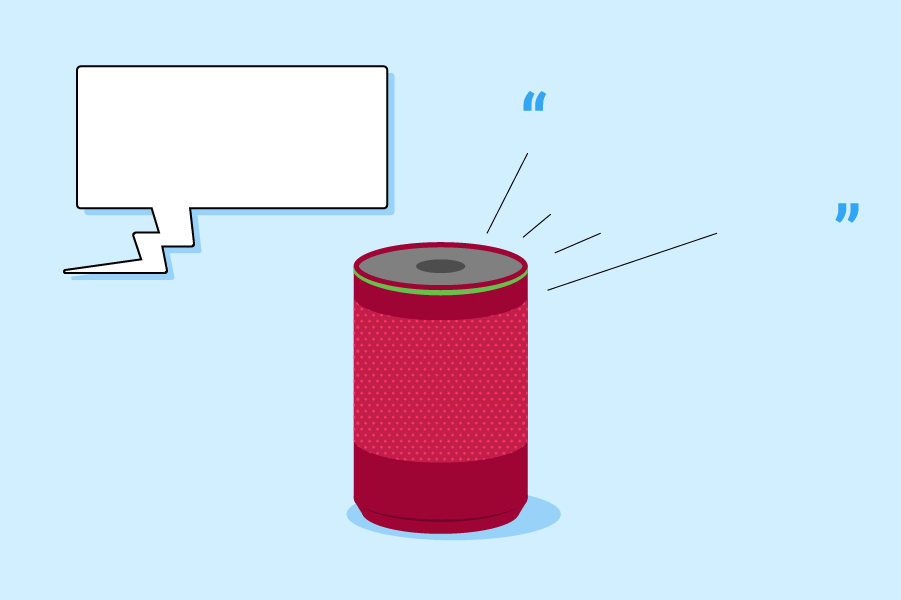 Το ύψος του πύργου του Άιφελ είναι 330 μέτρα ή 1083 πόδια.
Ναι. 
Αλλά το γεγονός ότι κάτι αποτελεί εφαρμογή AI δεν σημαίνει ότι κάθε τμήμα της χρησιμοποιεί προσέγγιση βάσει δεδομένων. 
Όταν συζητάτε για εφαρμογές AI, θα πρέπει να είστε συγκεκριμένοι σχετικά με το ποια χρήση απαιτεί τεχνικές AI.
Οι δημιουργοί των «έξυπνων» ηχείων κάνουν χρήση του AI για να βοηθήσουν στην ερμηνεία των φωνητικών εντολών και στην απάντηση ερωτήσεων.
Τι ύψος έχει ο πύργος του Άιφελ;
[Speaker Notes: Πηγή εικόνας: Raspberry Pi Foundation]
Δραστηριότητα 1
Πώς μαθαίνουν «τα μοντέλα»;
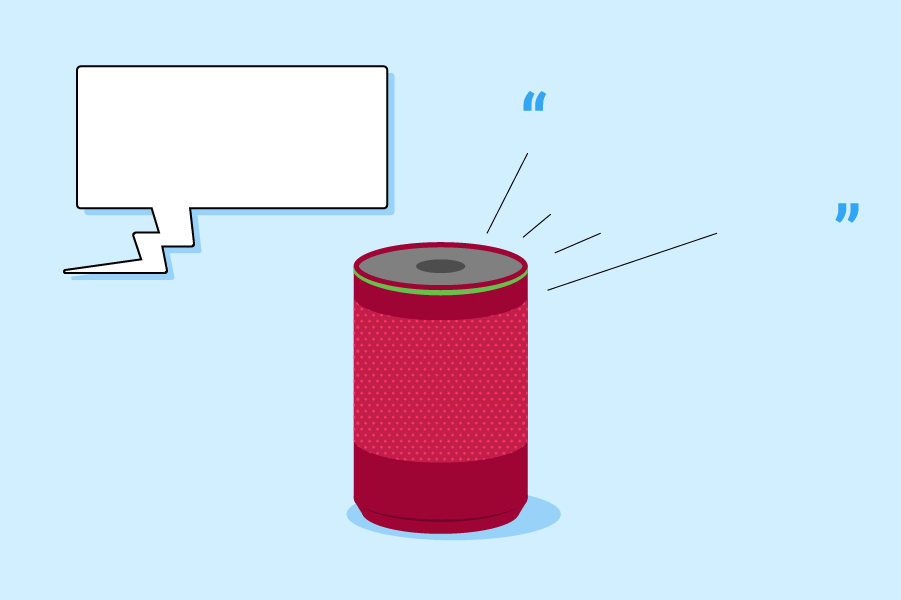 Το ύψος του πύργου του Άιφελ είναι 330 μέτρα ή 1083 πόδια.
Αν ήθελα το μοντέλο που χρησιμοποιείται στο «έξυπνο» ηχείο μου να ερμηνεύει με ακρίβεια εντολές από όσο το δυνατόν περισσότερα άτομα…

Τι θα χρειαζόμουν για να εκπαιδεύσω το μοντέλο;
Τι ύψος έχει ο πύργος του Άιφελ;
Δεδομένα!
[Speaker Notes: Πηγή εικόνας: Raspberry Pi Foundation]
Δραστηριότητα 1
Τι είναι η μηχανική μάθηση;
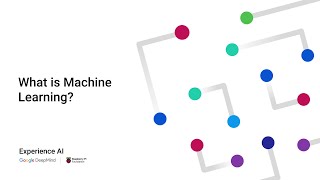 Παρακολουθήστε το βίντεο στο YouTube
[Speaker Notes: Πηγή βίντεο: Raspberry Pi Foundation - http://rpf.io/xai-2-v1]
Δραστηριότητα 1
Πώς μαθαίνουν «τα μοντέλα»;
Μηχανική μάθηση καλείται ο τρόπος με τον οποίο δημιουργούνται τα μοντέλα για τα οποία έχετε ακούσει. 

Υπενθύμιση: Ένα μοντέλο αποτελεί αναπαράσταση του πραγματικού κόσμου.
Μηχανική μάθηση: 

Η μηχανική μάθηση (ML) είναι ένας τρόπος δημιουργίας συστημάτων τεχνητής νοημοσύνης χρησιμοποιώντας στατιστικά στοιχεία, αντί να γράφουμε τους κανόνες σε ένα πρόγραμμα. Τα συστήματα μηχανικής μάθησης ονομάζονται συστήματα «βάσει δεδομένων», επειδή χρησιμοποιούν πολλά παραδείγματα, δεδομένα, για να λειτουργήσουν.
Δραστηριότητα 1
Πώς «μαθαίνουν» τα μοντέλα;
AI
Μηχανική μάθηση
Δεν χρησιμοποιούν όλες οι εφαρμογές AI μηχανική μάθηση.
Η τρέχουσα κατάσταση του AI βασίζεται σε μεγάλο βαθμό στις τεχνικές της μηχανικής μάθησης.
Δραστηριότητα 1
Πώς «μαθαίνουν» τα μοντέλα;
Ο παραδοσιακός προγραμματισμός είναι υπέροχος όταν μπορούμε να ορίσουμε τα ακριβή βήματα για την επίλυση ενός προβλήματος. 

Τα μοντέλα βοηθούν στην επίλυση σύνθετων προβλημάτων που απαιτούν κάτι περισσότερο από μια προσέγγιση βάσει κανόνα.
Σε αντίθεση με τον παραδοσιακό προγραμματισμό όπου γράφονται οδηγίες βήμα προς βήμα για την επίλυση ενός προβλήματος, τα συστήματα μηχανικής μάθησης έχουν σχεδιαστεί για να κάνουν προβλέψεις βάσει πολλών δεδομένων.
Δραστηριότητα 1
Πώς «μαθαίνουν» τα μοντέλα;
Τα δεδομένα εξόδου από ένα μοντέλο μηχανικής μάθησης είναι προβλέψεις βάσει των δεδομένων που χρησιμοποιήθηκαν για τη δημιουργία του. Υπάρχει πάντα κάποια αβεβαιότητα στα δεδομένα εξόδου. 

Πού έχετε ξαναδεί αβεβαιότητα στα δεδομένα εξόδου ενός μοντέλου;
Σε αντίθεση με τον παραδοσιακό προγραμματισμό όπου γράφονται οδηγίες βήμα προς βήμα για την επίλυση ενός προβλήματος, τα συστήματα μηχανικής μάθησης έχουν σχεδιαστεί για να κάνουν προβλέψεις βάσει πολλών δεδομένων.
Δραστηριότητα 1
Θα χρησιμοποιούσατε μηχανική μάθηση;
Δεν απαιτούν όλα τα προβλήματα  ένα μοντέλο μηχανικής μάθησης. 

Θα συζητήσουμε τρεις επιθυμητές χρήσεις για μια εφαρμογή.

Επισημάνετε τις χρήσεις με την προσέγγιση που πιστεύετε ότι θα ήταν κατάλληλη, είτε με παραδοσιακές οδηγίες είτε με μοντέλο μηχανικής μάθησης.
Δραστηριότητα 1
Θα χρησιμοποιούσατε μηχανική μάθηση;
Υπολογισμός της απόστασης από ένα αστέρι
Πρόβλεψη ατμοσφαιρικής ρύπανσης
Αναγνώριση ζώων σε βίντεο
Δραστηριότητα 1
Θα χρησιμοποιούσατε μηχανική μάθηση;
Υπολογισμός της απόστασης από ένα αστέρι
Πρόβλεψη ατμοσφαιρικής ρύπανσης
Αναγνώριση ζώων σε βίντεο
Πιθανόν οδηγίες
Θα μπορούσε να χρησιμοποιήσει ένα μοντέλο ML
Θα μπορούσε να χρησιμοποιήσει ένα μοντέλο ML
Δραστηριότητα 1
Τι δεδομένα θα χρειαζόσασταν;
Για να δημιουργήσετε ένα μοντέλο μηχανικής μάθησης, χρειάζεστε δεδομένα!

Επιλέξτε μία από τις δύο χρήσεις των μοντέλων μηχανικής εκμάθησης. Ποια δεδομένα θα χρειαστείτε για να δημιουργήσετε ένα μοντέλο;
Αναγνώριση ζώων σε βίντεο
Πρόβλεψη ατμοσφαιρικής ρύπανσης
Δραστηριότητα 2
Τύποι μηχανικής μάθησης
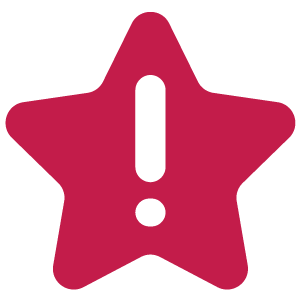 Μάθηση 
με επίβλεψη

Χρειάζεται δεδομένα που έχουν υποστεί ανθρώπινη προ-επεξεργασία

Απαιτεί πολλά δεδομένα για να εκπαιδευτεί
Μάθηση χωρίς επίβλεψη

Συγκεντρώνει παρόμοια δεδομένα μαζί


Σας δίνει ιδέες για το πώς να ομαδοποιήσετε τα δεδομένα
Ενισχυτική μάθηση

Μαθαίνει μέσω πειραματισμού (με δοκιμή και σφάλμα)


Το μοντέλο χρειάζεται χρόνο για να ανταποκριθεί επιτυχώς στις εργασίες του
Δραστηριότητα 2
Τύποι μηχανικής μάθησης

Σε ποιον τύπο μηχανικής μάθησης ισχύουν οι παρακάτω δηλώσεις;
Μάθηση με επίβλεψη
Μάθηση χωρίς επίβλεψη
Ενισχυτική μάθηση
1
2
3
Δραστηριότητα 2
Τύποι μηχανικής μάθησης


Χρησιμοποιεί έναν agent που συλλέγει δεδομένα από το περιβάλλον
Μάθηση με επίβλεψη
Μάθηση χωρίς επίβλεψη
Ενισχυτική μάθηση
1
2
3
Δραστηριότητα 2
Τύποι μηχανικής μάθησης


Χρησιμοποιεί έναν agent που συλλέγει δεδομένα από το περιβάλλον
Ενισχυτική μάθηση
Μάθηση με επίβλεψη
Μάθηση χωρίς επίβλεψη
3
1
2
Δραστηριότητα 2
Τύποι μηχανικής μάθησης


Η εκπαίδευση απαιτεί δεδομένα παραδείγματος
Μάθηση με επίβλεψη
Μάθηση χωρίς επίβλεψη
Ενισχυτική μάθηση
1
2
3
Δραστηριότητα 2
Τύποι μηχανικής μάθησης


Η εκπαίδευση απαιτεί δεδομένα παραδείγματος
Μάθηση με επίβλεψη
Μάθηση χωρίς επίβλεψη
Ενισχυτική μάθηση
1
2
3
Δραστηριότητα 2
Τύποι μηχανικής μάθησης


Ομαδοποίηση παρόμοιων δεδομένων
Μάθηση με επίβλεψη
Μάθηση χωρίς επίβλεψη
Ενισχυτική μάθηση
1
2
3
Δραστηριότητα 2
Τύποι μηχανικής μάθησης


Ομαδοποίηση παρόμοιων δεδομένων
Μάθηση χωρίς επίβλεψη
Μάθηση με επίβλεψη
Ενισχυτική μάθηση
2
1
3
Δραστηριότητα 2
Τύποι μηχανικής μάθησης


Μάθηση μέσω πειραματισμού (με δοκιμή και σφάλμα)
Μάθηση με επίβλεψη
Μάθηση χωρίς επίβλεψη
Ενισχυτική μάθηση
1
2
3
Δραστηριότητα 2
Τύποι μηχανικής μάθησης


Μάθηση μέσω πειραματισμού (με δοκιμή και σφάλμα)
Ενισχυτική μάθηση
Μάθηση με επίβλεψη
Μάθηση χωρίς επίβλεψη
3
1
2
Δραστηριότητα 2
Τύποι μηχανικής μάθησης


Απαιτεί πολλά δεδομένα εκπαίδευσης
Μάθηση με επίβλεψη
Μάθηση χωρίς επίβλεψη
Ενισχυτική μάθηση
1
2
3
Δραστηριότητα 2
Τύποι μηχανικής μάθησης


Απαιτεί πολλά δεδομένα εκπαίδευσης
Μάθηση με επίβλεψη
Μάθηση χωρίς επίβλεψη
Ενισχυτική μάθηση
1
2
3
Δραστηριότητα 3
Ταξινόμηση
Η ταξινόμηση είναι ένας τρόπος χρήσης της μάθησης με επίβλεψη για την κατηγοριοποίηση δεδομένων. 
Ένα μοντέλο ταξινόμησης εκχωρεί δεδομένα σε μια κλάση εφαρμόζοντας επισημάνσεις.
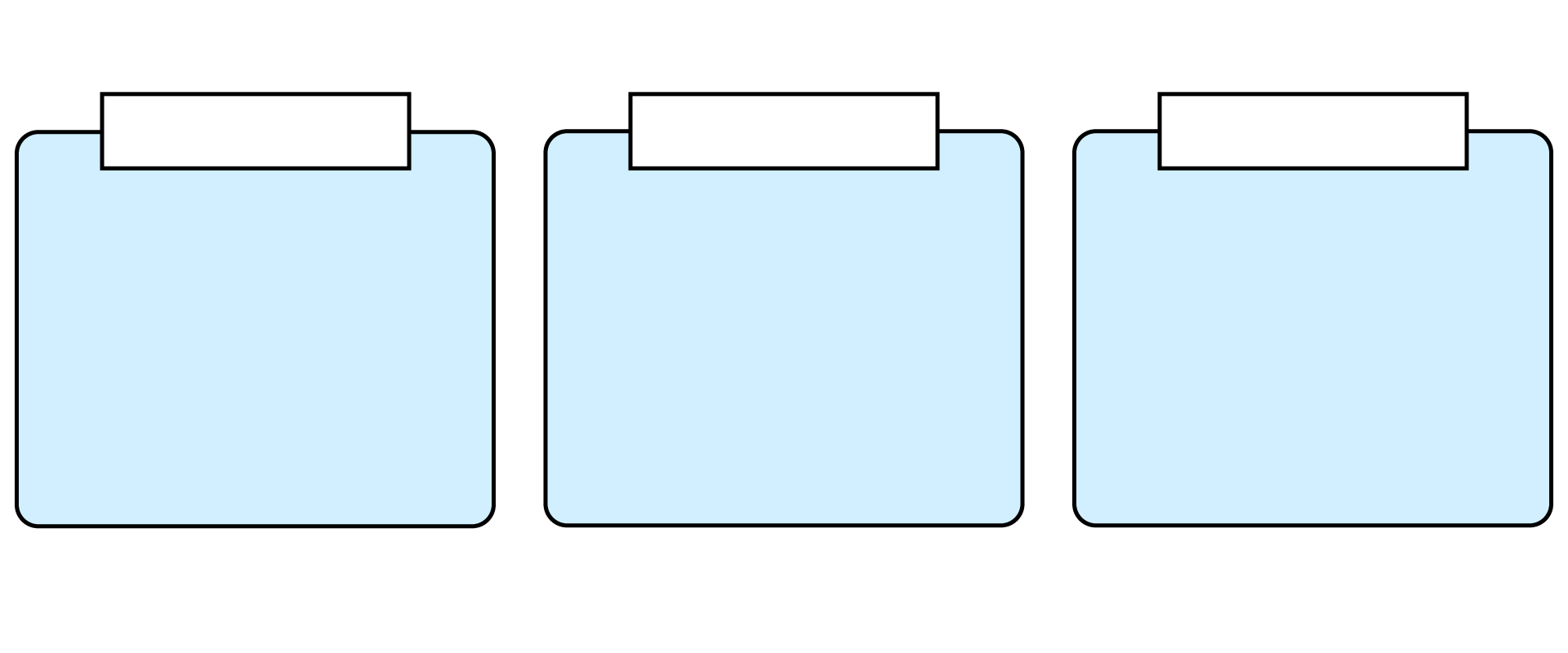 Μήλο
Μπανάνα
Πορτοκάλι
Δραστηριότητα 3
Ταξινόμηση
Τα μοντέλα ταξινόμησης πρέπει να είναι εκπαιδευμένα με παραδείγματα δεδομένων που διαθέτουν ήδη επισημάνσεις που έχουν εκχωρηθεί από άνθρωπο.
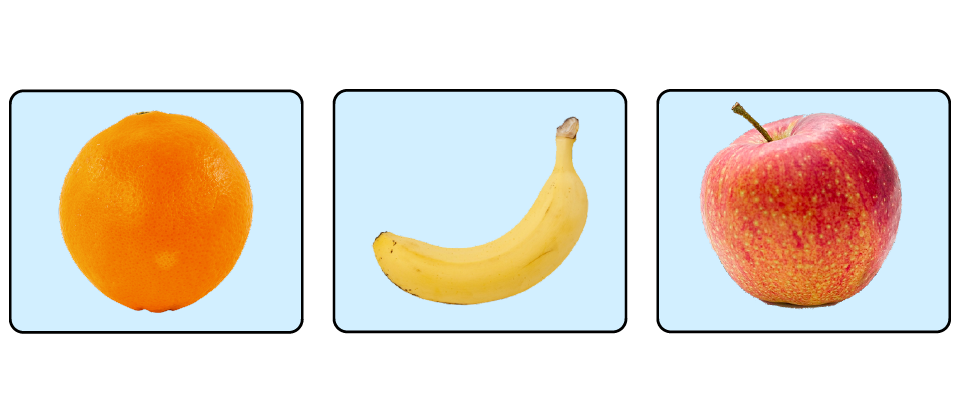 Τι επισημάνσεις θα βάζατε σε αυτές τις εικόνες;
[Speaker Notes: Πηγές εικόνων:
https://pixabay.com/photos/fruit-orange-png-transparent-1218154/
https://pixabay.com/photos/fruits-healthy-vitamins-eat-diet-2202411/
https://pixabay.com/photos/apple-red-apple-fruit-vitamins-2743425/]
Δραστηριότητα 3
Ταξινόμηση
Τα μοντέλα ταξινόμησης πρέπει να είναι εκπαιδευμένα με παραδείγματα δεδομένων που διαθέτουν ήδη επισημάνσεις που έχουν εκχωρηθεί από άνθρωπο.
Τι επισημάνσεις θα βάζατε σε αυτές τις εικόνες;
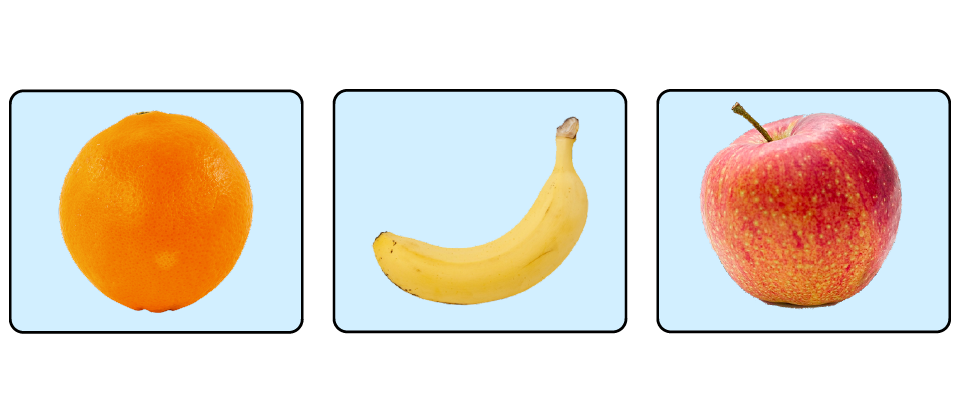 Πορτοκάλι
Μπανάνα
Μήλο
[Speaker Notes: Πηγές εικόνων:
https://pixabay.com/photos/fruit-orange-png-transparent-1218154/
https://pixabay.com/photos/fruits-healthy-vitamins-eat-diet-2202411/
https://pixabay.com/photos/apple-red-apple-fruit-vitamins-2743425/]
Δραστηριότητα 3
Ταξινόμηση
Όσο περισσότερα δεδομένα εκπαίδευσης χρησιμοποιείτε, τόσο πιο ακριβές θα είναι το μοντέλο.
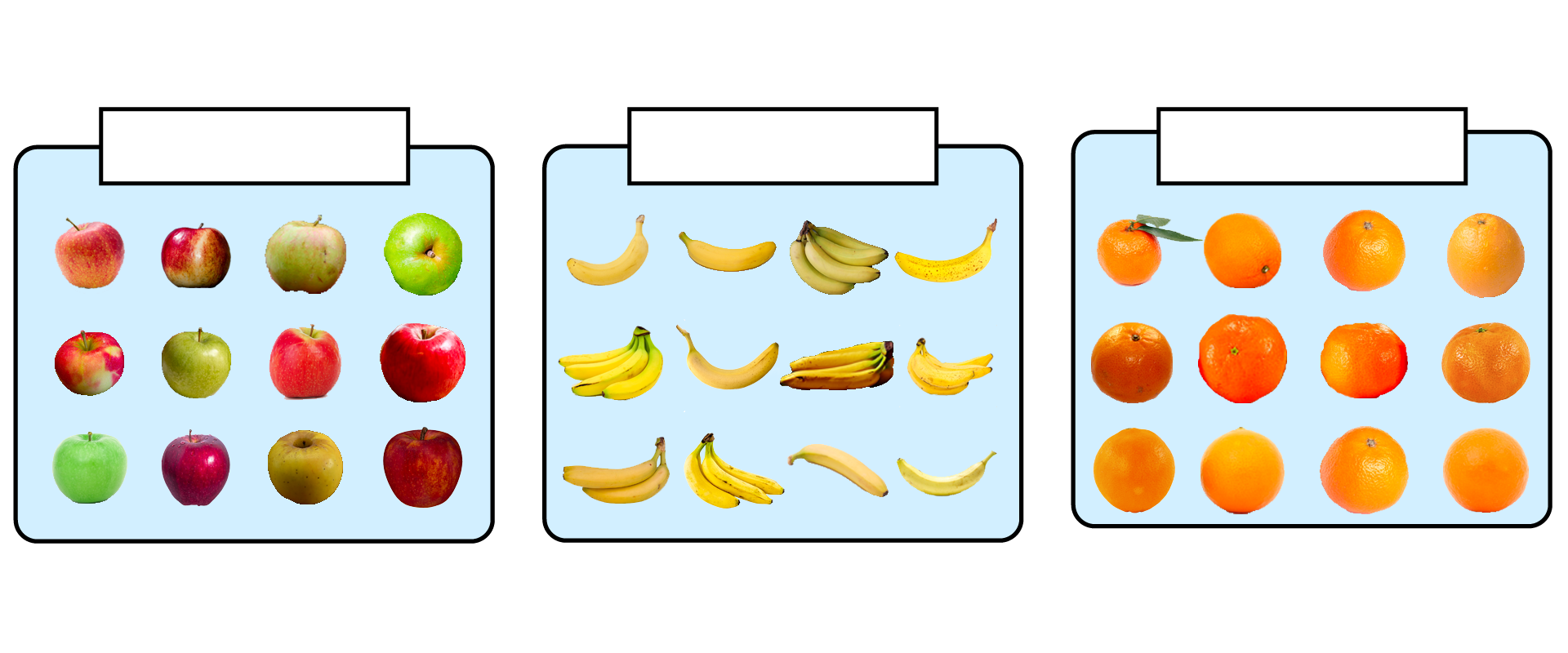 Μπανάνα
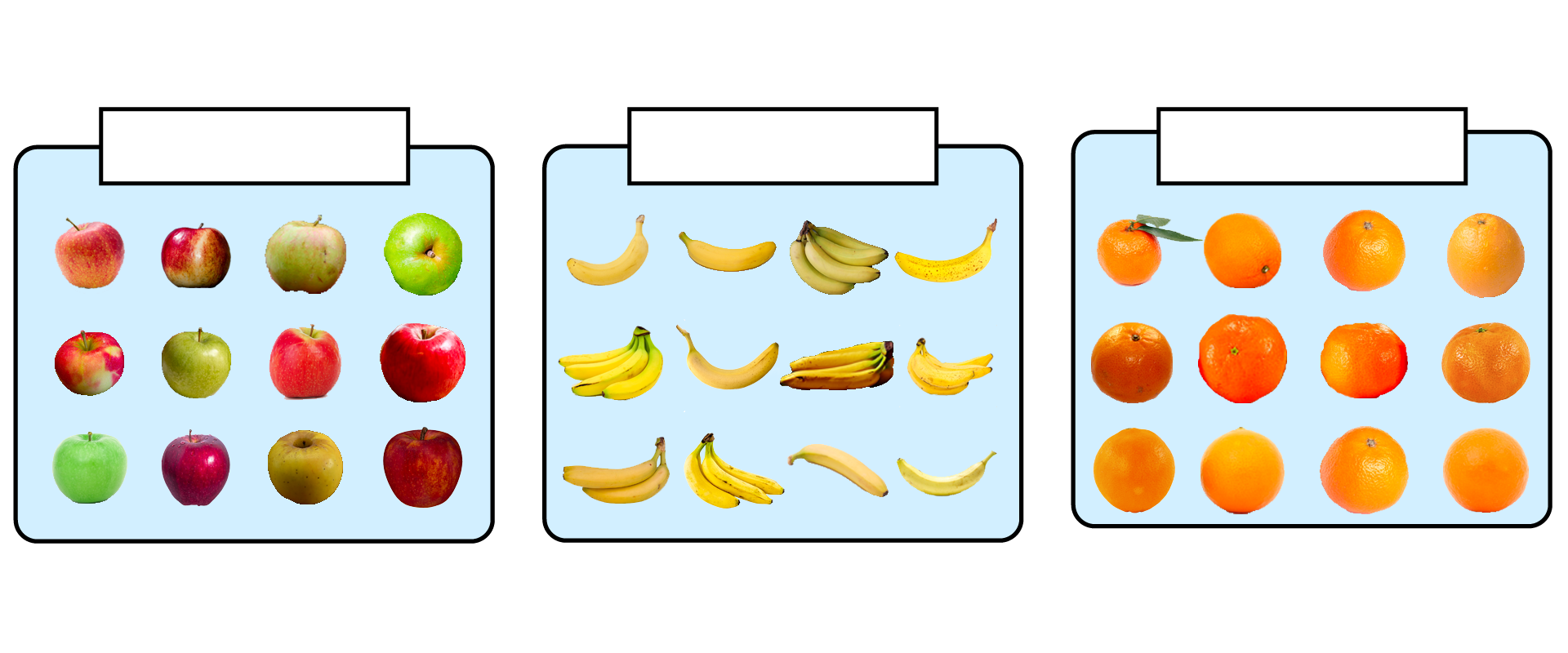 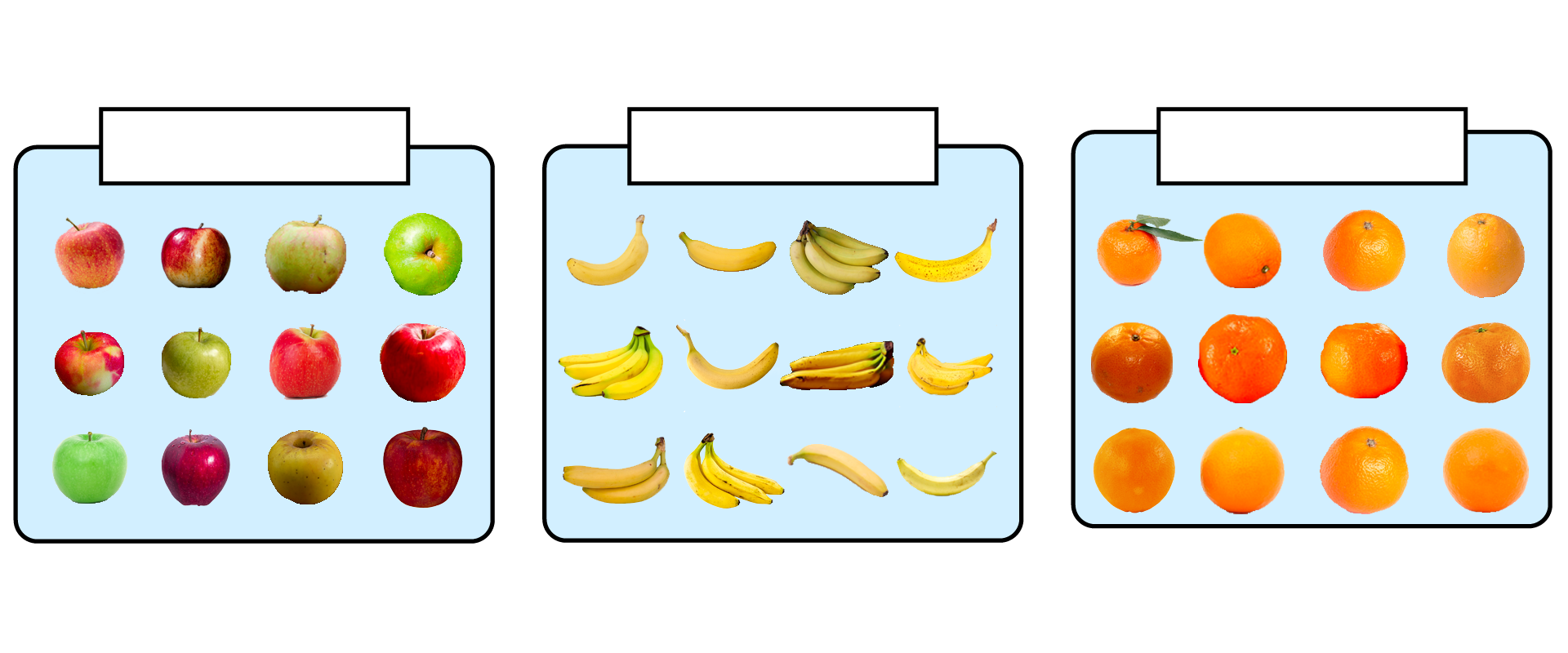 Πορτοκάλι
Μήλο
Μοντέλο ταξινόμησης
[Speaker Notes: Πηγές εικόνων Apple:
https://pixabay.com/photos/apple-red-fruit-food-fresh-ripe-1834639/ 
https://pixabay.com/photos/apple-red-fruit-red-apple-256267/ 
https://pixabay.com/photos/red-apple-apple-delicious-diet-83085/ 
https://pixabay.com/photos/apple-fruit-ripe-green-apple-fresh-5613268/ 
https://pixabay.com/photos/apples-green-fruits-close-up-1592588/ 
https://pixabay.com/photos/apples-fruits-fresh-ripe-harvest-490474/ 
https://pixabay.com/photos/healthy-vitamins-apples-fruit-5146826/ 
https://pixabay.com/photos/harvest-fruit-apple-ripe-red-7458975/ 
https://pixabay.com/photos/apple-food-fresh-fruit-green-1239300/ 
https://pixabay.com/photos/apple-fruit-nutrition-red-apple-2736410/ 
https://pixabay.com/photos/apple-fruit-food-fresh-healthy-7568650/ 
https://pixabay.com/photos/apple-fruit-red-fresh-digital-art-1508049/ 

Πηγές εικόνων μπανάνας:
https://pixabay.com/photos/fruits-healthy-vitamins-eat-diet-2202411/ 
https://pixabay.com/photos/banana-fruit-food-southern-fruit-2109006/ 
https://pixabay.com/illustrations/banana-southern-fruit-yellow-meal-1425576/ 
https://pixabay.com/photos/banana-fruit-yellow-1504956/ 
https://pixabay.com/photos/banana-fruit-health-2409385/ 
https://pixabay.com/photos/banana-good-food-healthy-fruit-1949166/ 
https://pixabay.com/photos/bananas-fruit-yummy-cute-yellow-3117509/ 
https://pixabay.com/photos/fruit-bananas-png-yellow-cut-out-1218133/ 
https://pixabay.com/photos/banana-yellow-green-fruit-325461/ 
https://pixabay.com/photos/banana-fruit-food-health-healthy-3188325/ 
https://pixabay.com/photos/banana-fruit-healthy-yellow-nature-1237404/ 
https://pixabay.com/photos/bananas-fruit-healthy-yellow-1646543/ 

Πηγές εικόνων πορτοκαλιού:
https://pixabay.com/photos/citrus-clementine-food-fresh-fruit-2393/ 
https://pixabay.com/photos/citrus-diet-food-fresh-fruit-2791/ 
https://pixabay.com/photos/orange-tangerine-citrus-fruit-2533197/ 
https://pixabay.com/photos/orange-fruit-single-tropical-round-1957104/ 
https://pixabay.com/photos/tangerine-citrus-fruit-round-4107941/ 
https://pixabay.com/photos/oranges-mandarins-clementines-602271/ 
https://pixabay.com/photos/fruit-clementine-png-orange-citrus-1222438/ 
https://pixabay.com/photos/fruit-orange-png-transparent-1218154/ 
https://pixabay.com/photos/food-fresh-fruit-healthy-lemon-1239231/ 
https://pixabay.com/photos/oranges-tangerines-citrus-fruit-2533198/ 
https://pixabay.com/photos/food-fresh-fruit-healthy-orange-1239240/]
Δραστηριότητα 3
Ταξινόμηση
Αφού εκπαιδευτεί το μοντέλο, νέα δεδομένα μπορούν να τροφοδοτηθούν στο μοντέλο και αυτό με τη σειρά του θα παράγει μια πρόβλεψη για το σε ποια κλάση ανήκουν τα δεδομένα.
Νέα δεδομένα
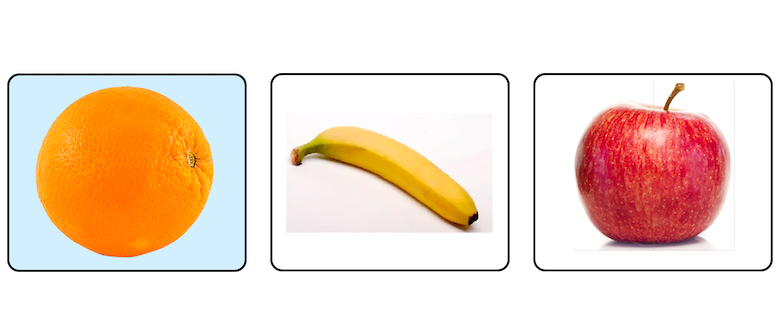 Μοντέλο ταξινόμησης
Πρόβλεψη:
Πορτοκάλι
Εμπιστοσύνη 92%
[Speaker Notes: Πηγή εικόνας: https://pixabay.com/illustrations/fruit-orange-png-transparent-1218158/]
Δραστηριότητα 3
Ταξινόμηση
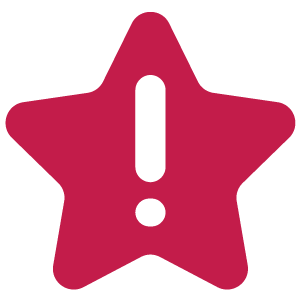 Κλάση

Μια κατηγορία στην οποία μπορούν να αντιστοιχιστούν τα δεδομένα
Επισήμανση

Εφαρμόζεται σε ένα μόνο τμήμα δεδομένων για να δείξει σε ποια κλάση ανήκει
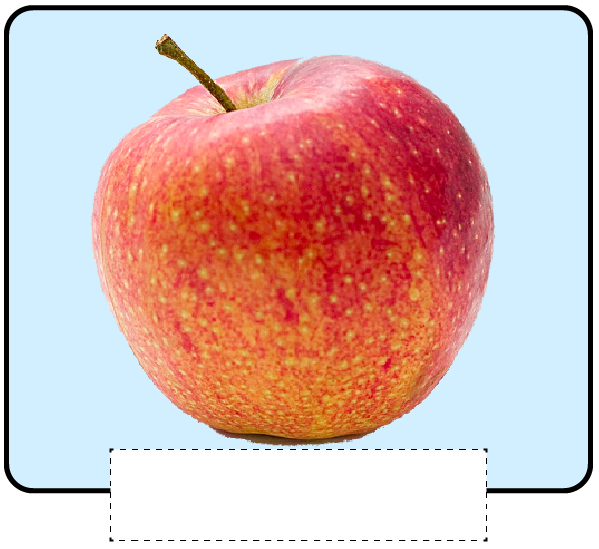 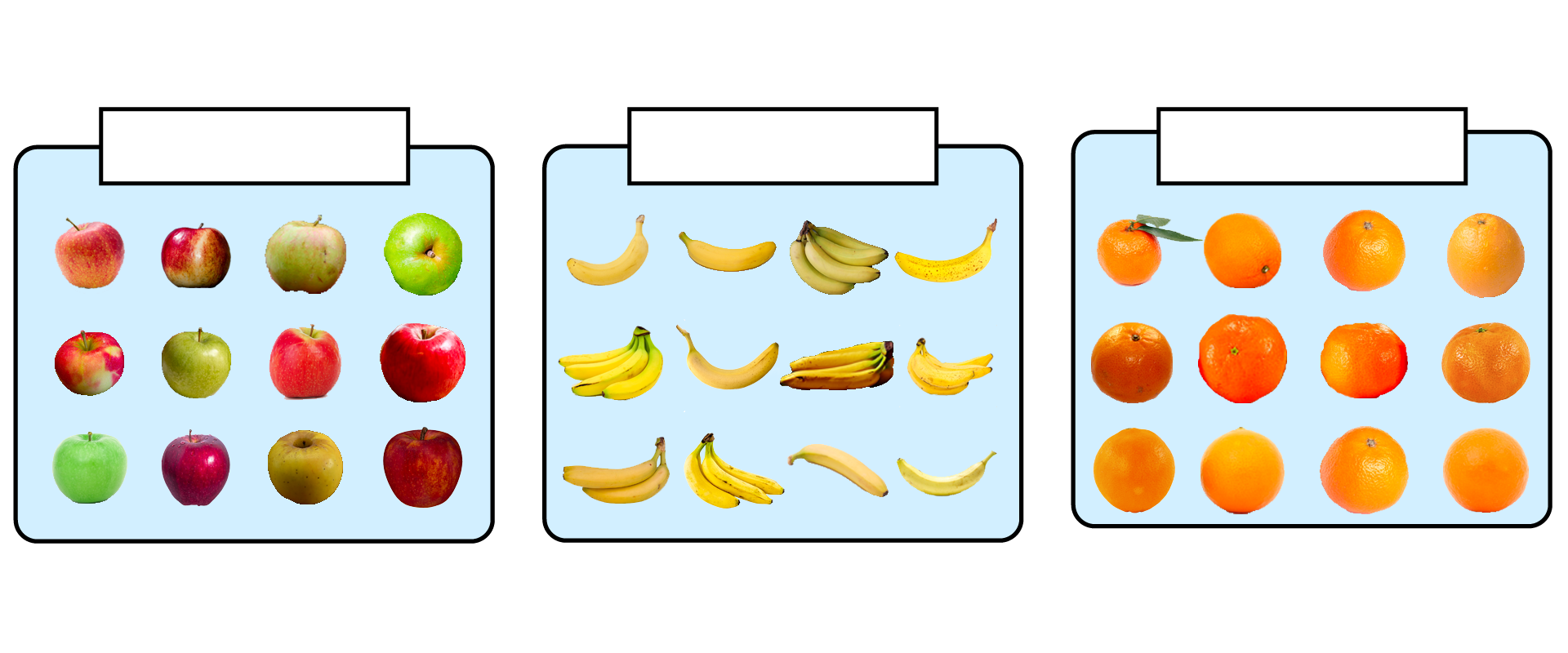 Μήλο
Μήλο
[Speaker Notes: Πηγές εικόνων:
https://pixabay.com/photos/apple-red-fruit-food-fresh-ripe-1834639/ 
https://pixabay.com/photos/apple-red-fruit-red-apple-256267/ 
https://pixabay.com/photos/red-apple-apple-delicious-diet-83085/ 
https://pixabay.com/photos/apple-fruit-ripe-green-apple-fresh-5613268/ 
https://pixabay.com/photos/apples-green-fruits-close-up-1592588/ 
https://pixabay.com/photos/apples-fruits-fresh-ripe-harvest-490474/ 
https://pixabay.com/photos/healthy-vitamins-apples-fruit-5146826/ 
https://pixabay.com/photos/harvest-fruit-apple-ripe-red-7458975/ 
https://pixabay.com/photos/apple-food-fresh-fruit-green-1239300/ 
https://pixabay.com/photos/apple-fruit-nutrition-red-apple-2736410/ 
https://pixabay.com/photos/apple-fruit-food-fresh-healthy-7568650/ 
https://pixabay.com/photos/apple-fruit-red-fresh-digital-art-1508049/]
Δραστηριότητα 3
Ταξινόμηση - Παράδειγμα 1
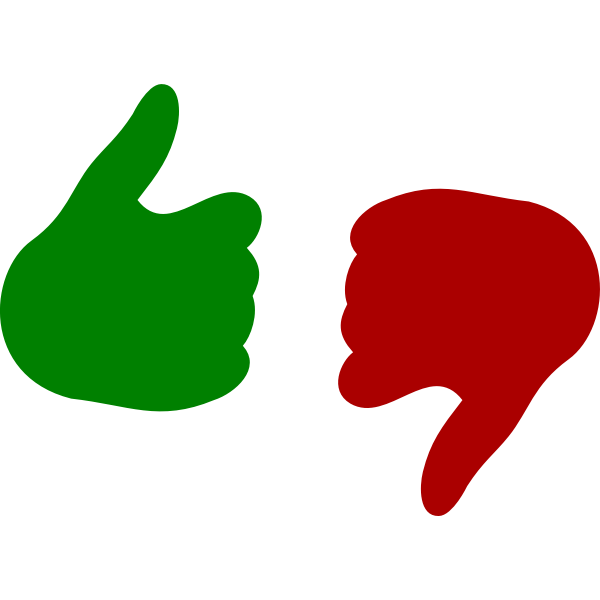 Η ταξινόμηση μπορεί να χρησιμοποιηθεί για να καθοριστεί αν οι κριτικές ή τα σχόλια είναι θετικά ή αρνητικά. 

Το μοντέλο εκπαιδεύεται με κειμενικά δεδομένα.

Πρόκειται για την αποκαλούμενη ανάλυση συναισθήματος (sentiment analysis).
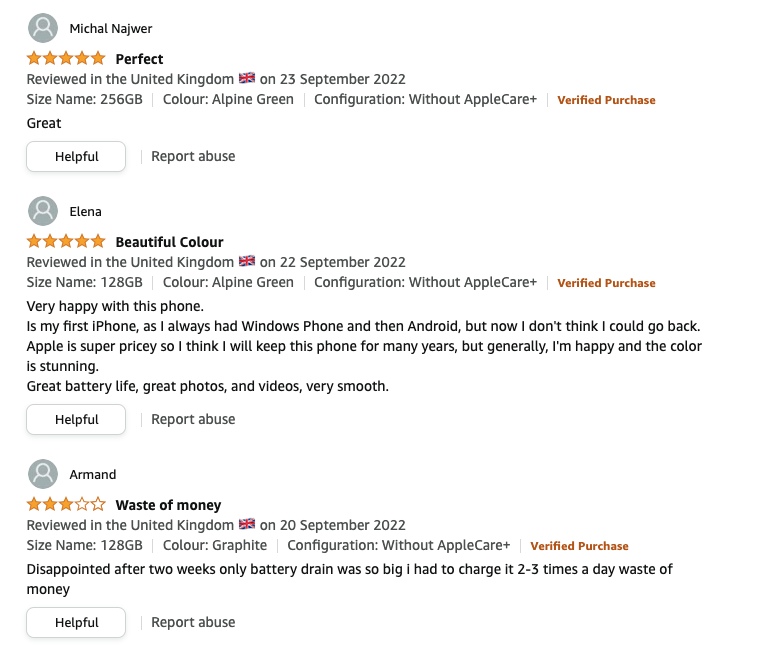 Όμορφο χρώμα
Αξιολογήθηκε στο Ηνωμένο Βασίλειο 🇬🇧 στις 22 Σεπτεμβρίου 2022
Όνομα μεγέθους: 128 GB  |  Χρώμα: Alpine Green  |  Διαμόρφωση: Χωρίς AppleCare+  |  Επαληθευμένη αγορά
Πολύ ευχαριστημένος με αυτό το τηλέφωνο.
Είναι το πρώτο μου iPhone, καθώς πάντα είχα Windows Phone και μετά Android, αλλά τώρα δεν νομίζω ότι θα μπορούσα να γυρίσω πίσω. Η Apple έχει εξαιρετικά υψηλές τιμές, οπότε νομίζω ότι θα κρατήσω αυτό το τηλέφωνο για πολλά χρόνια, αλλά σε γενικές γραμμές, είμαι ευχαριστημένος και το χρώμα είναι εκπληκτικό.
Μεγάλη διάρκεια ζωής της μπαταρίας, εξαιρετικές φωτογραφίες και βίντεο, πολύ ομαλή λειτουργία.
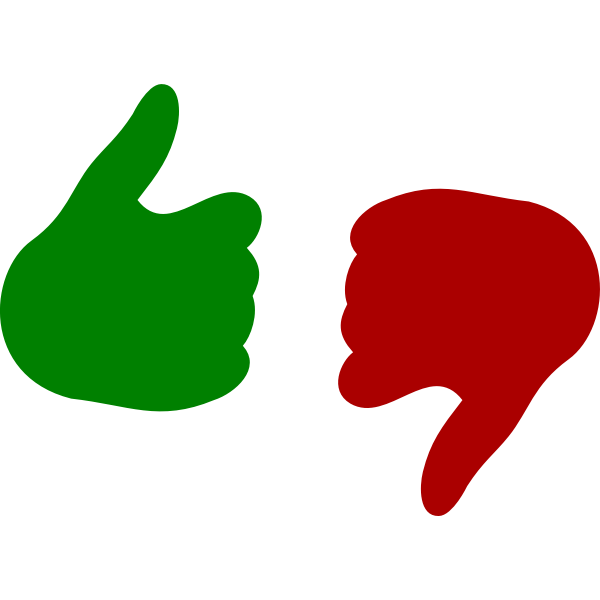 Χρήσιμο
Αναφορά κατάχρησης
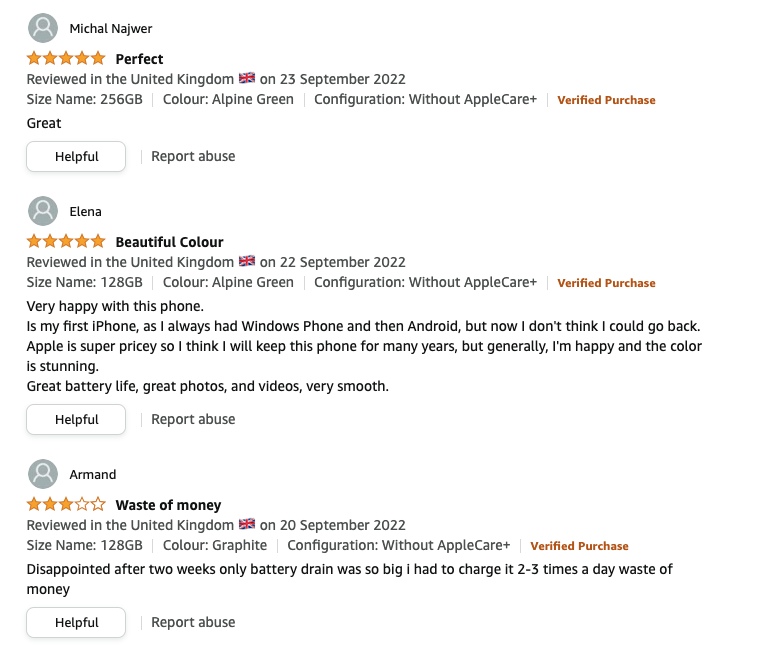 Σπατάλη χρημάτων
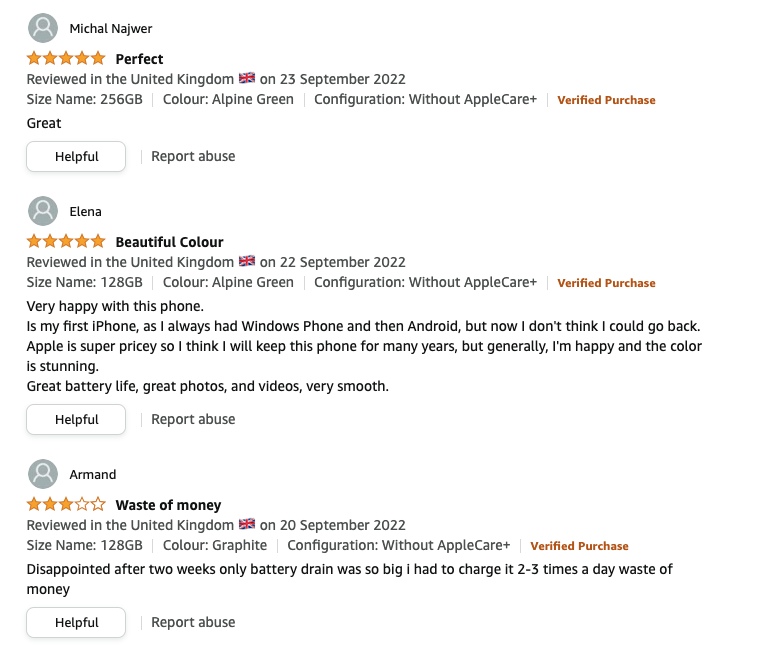 Αξιολογήθηκε στο Ηνωμένο Βασίλειο 🇬🇧 στις 20 Σεπτεμβρίου 2022
Όνομα μεγέθους: 128 GB  |  Χρώμα: Γραφίτης  |  Διαμόρφωση: Χωρίς AppleCare+  |  Επαληθευμένη αγορά
Απογοητευμένος μετά από μόλις δύο εβδομάδες η μπαταρία άδειαζε τόσο γρήγορα που έπρεπε να το φορτίζω 2-3 φορές την ημέρα σπατάλη χρημάτων
Χρήσιμο
Αναφορά κατάχρησης
Δραστηριότητα 3
Ταξινόμηση - Παράδειγμα 1
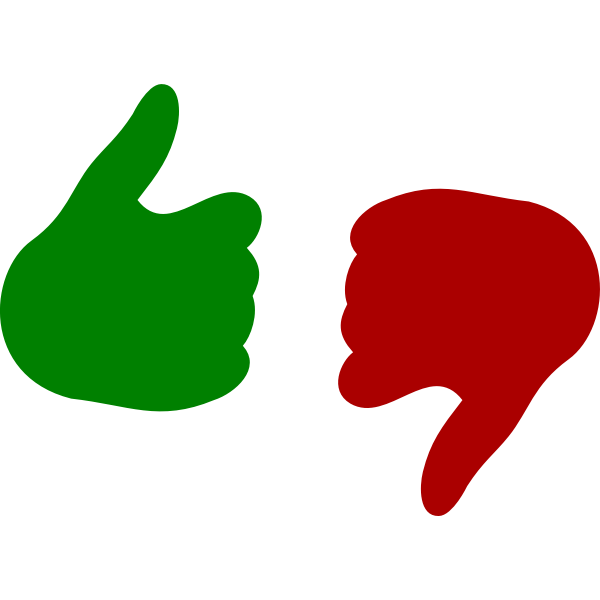 Ανάλυση συναισθήματος 

Κλάσεις: Θετικά και Αρνητικά

Πλεονεκτήματα: Μπορεί να επεξεργαστεί μεγαλύτερο αριθμό κριτικών για να έχει μια ακριβή εικόνα για το πόσο ευχαριστημένος έμεινε από το προϊόν ή την υπηρεσία σας
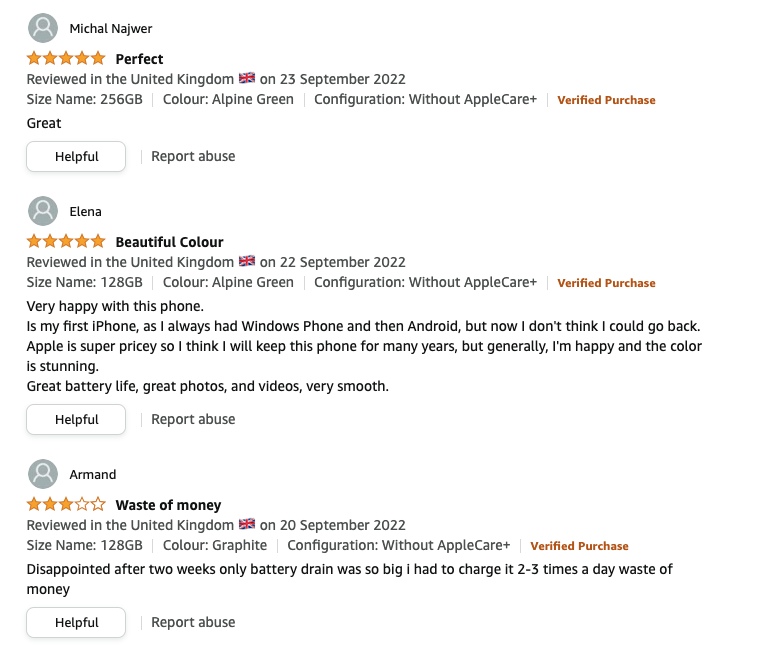 Όμορφο χρώμα
Αξιολογήθηκε στο Ηνωμένο Βασίλειο 🇬🇧 στις 22 Σεπτεμβρίου 2022
Όνομα μεγέθους: 128 GB  |  Χρώμα: Alpine Green  |  Διαμόρφωση: Χωρίς AppleCare+  |  Επαληθευμένη αγορά
Πολύ ευχαριστημένος με αυτό το τηλέφωνο.
Είναι το πρώτο μου iPhone, καθώς πάντα είχα Windows Phone και μετά Android, αλλά τώρα δεν νομίζω ότι θα μπορούσα να γυρίσω πίσω. Η Apple έχει εξαιρετικά υψηλές τιμές, οπότε νομίζω ότι θα κρατήσω αυτό το τηλέφωνο για πολλά χρόνια, αλλά σε γενικές γραμμές, είμαι ευχαριστημένος και το χρώμα είναι εκπληκτικό.
Μεγάλη διάρκεια ζωής της μπαταρίας, εξαιρετικές φωτογραφίες και βίντεο, πολύ ομαλή λειτουργία.
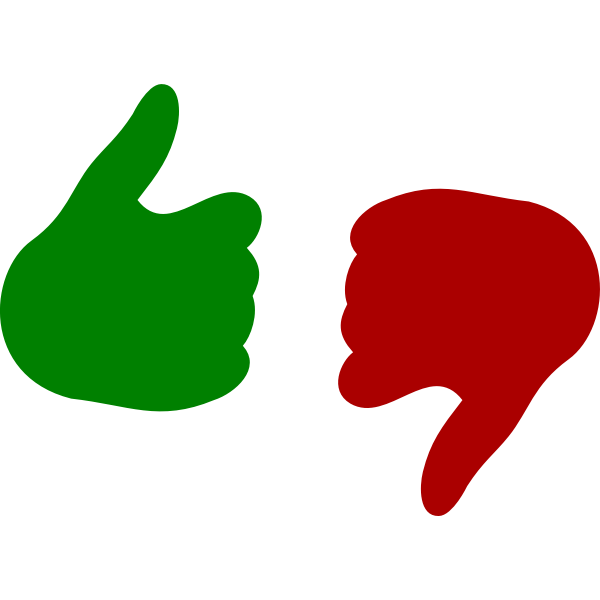 Χρήσιμο
Αναφορά κατάχρησης
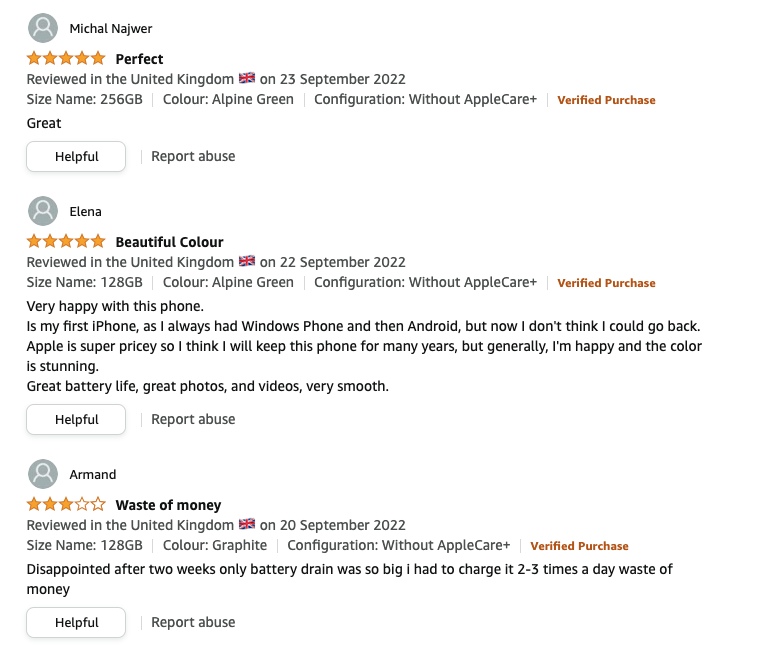 Σπατάλη χρημάτων
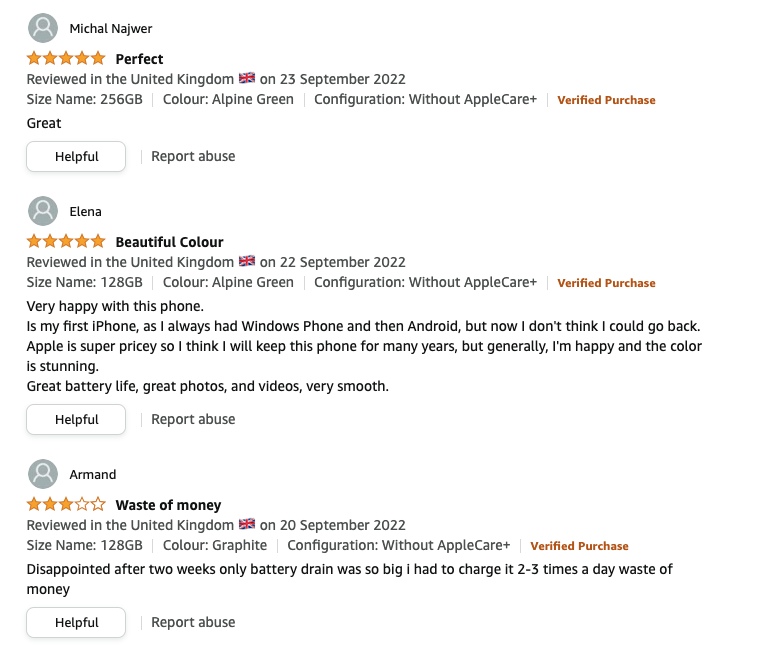 Αξιολογήθηκε στο Ηνωμένο Βασίλειο 🇬🇧 στις 20 Σεπτεμβρίου 2022
Όνομα μεγέθους: 128 GB  |  Χρώμα: Γραφίτης  |  Διαμόρφωση: Χωρίς AppleCare+  |  Επαληθευμένη αγορά
Απογοητευμένος μετά από μόλις δύο εβδομάδες η μπαταρία άδειαζε τόσο γρήγορα που έπρεπε να το φορτίζω 2-3 φορές την ημέρα σπατάλη χρημάτων
Χρήσιμο
Αναφορά κατάχρησης
Δραστηριότητα 3
Ταξινόμηση - Παράδειγμα 2
Υπολογιστική όραση (Computer vision)

Χρήση ενός μοντέλου για την αναζήτηση ενός εύρους αντικειμένων σε μια φωτογραφία ή ένα βίντεο. 

Το μοντέλο εκπαιδεύεται με εικόνες, τόσο μεμονωμένων αντικειμένων όσο και πολλαπλών αντικειμένων, όπως αυτή η εικόνα.
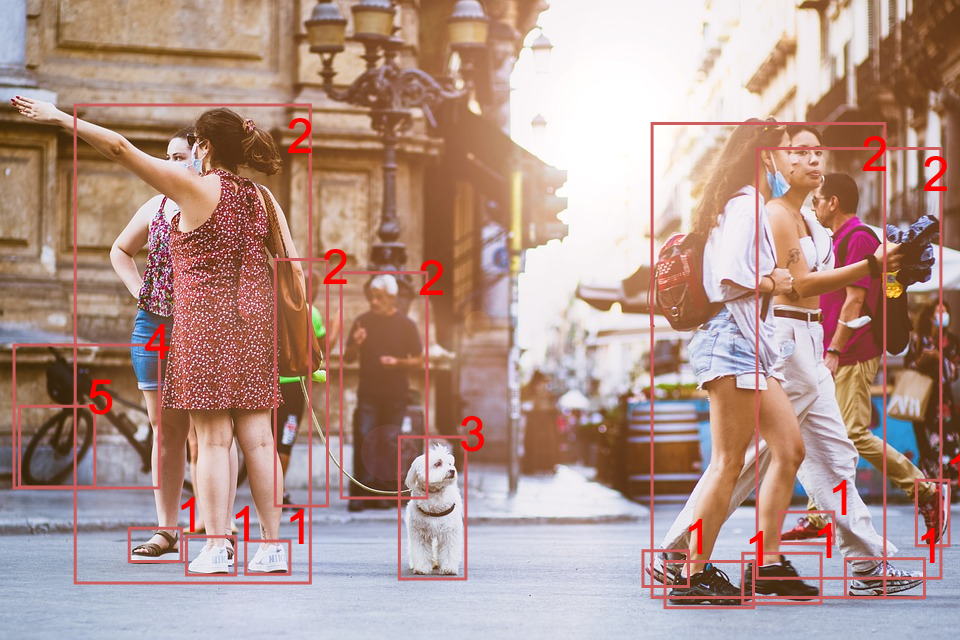 [Speaker Notes: Πηγή εικόνας: https://pixabay.com/photos/people-street-city-walking-urban-5594462/]
Δραστηριότητα 3
Ταξινόμηση - Παράδειγμα 2
Παπούτσι 1
Εμπιστοσύνη:    100%
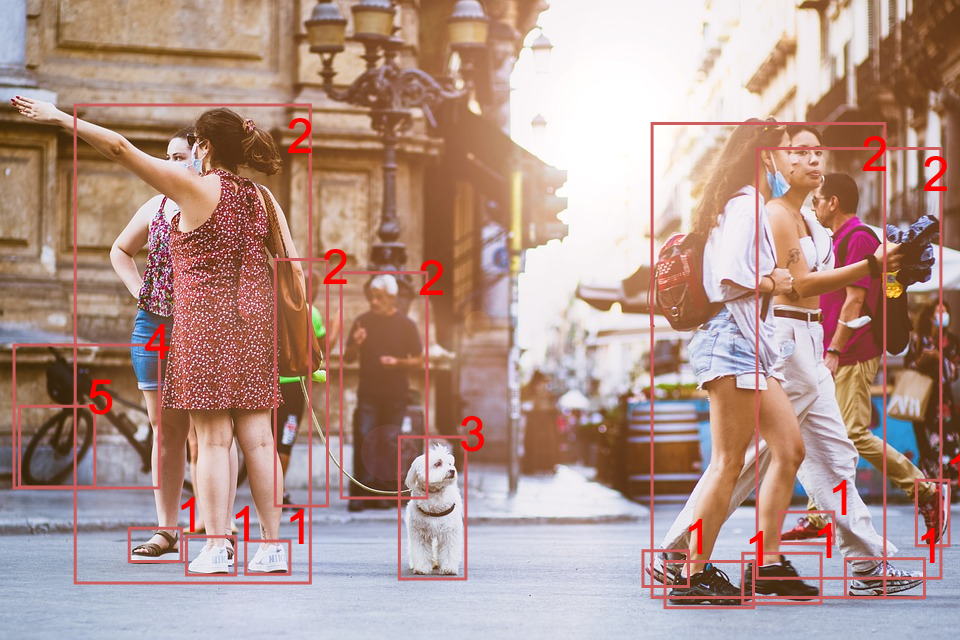 Άνθρωπος 2
Εμπιστοσύνη: 99%
Σκύλος 3
Εμπιστοσύνη: 98%
Ποδήλατο 4
Εμπιστοσύνη: 95%
Τροχός 5
Εμπιστοσύνη:    81%
[Speaker Notes: Πηγή εικόνας: https://pixabay.com/photos/people-street-city-walking-urban-5594462/]
Δραστηριότητα 3
Ταξινόμηση - Παράδειγμα 2
Υπολογιστική όραση (Computer vision)

Κλάσεις: Παπούτσι, άνθρωπος, σκύλος, ποδήλατο, τροχός κ.λπ.

Πλεονεκτήματα:  Μπορεί να αναγνωρίσει πολλαπλά αντικείμενα σε μια εικόνα - χρήσιμο για τεχνολογικές εξελίξεις όπως τα αυτοκίνητα χωρίς οδηγό
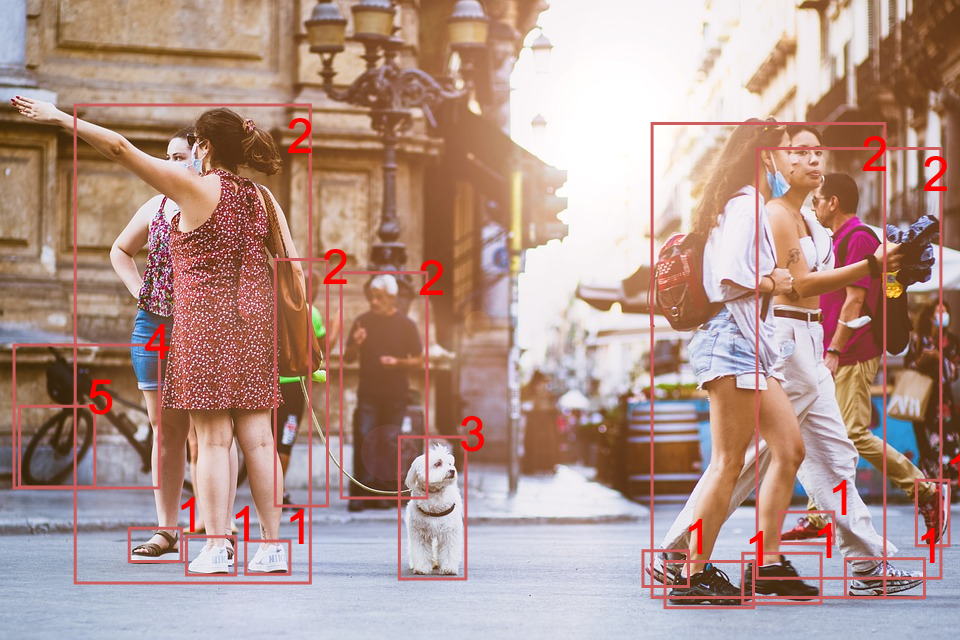 [Speaker Notes: Πηγή εικόνας: https://pixabay.com/photos/people-street-city-walking-urban-5594462/]
Δραστηριότητα 3
Τύποι δεδομένων για ταξινόμηση
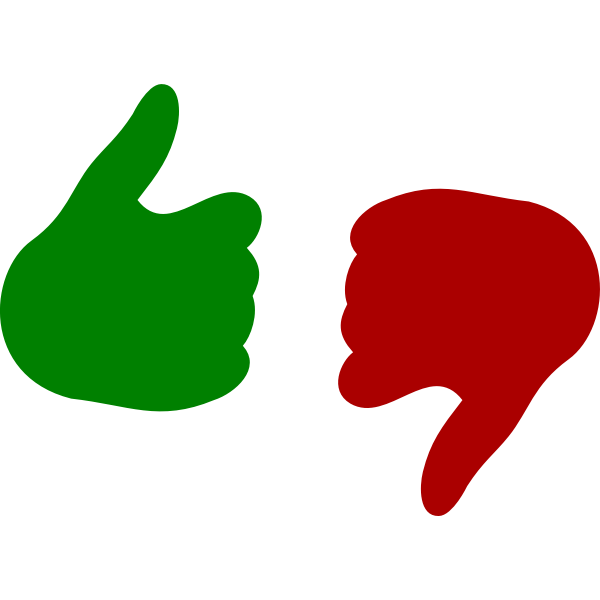 Μπορείτε να χρησιμοποιήσετε σχεδόν κάθε τύπο δεδομένων για την εκπαίδευση ενός μοντέλου ταξινόμησης. 

Στο φύλλο εργασίας σας, δείτε τα παραδείγματα προβλημάτων ταξινόμησης. 

Τι είδους δεδομένα θα χρησιμοποιούσατε;
Ποιες θα μπορούσαν να είναι ορισμένες από τις κλάσεις;
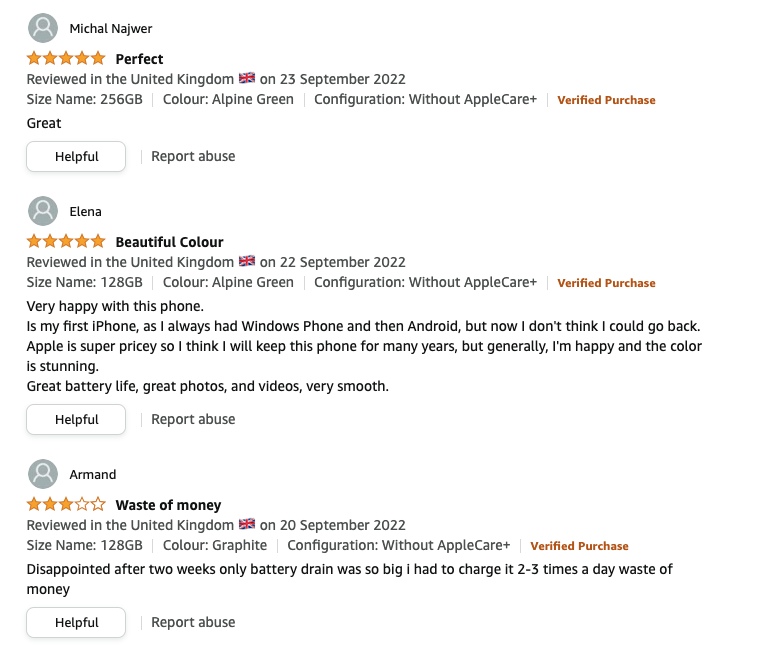 Όμορφο χρώμα
Αξιολογήθηκε στο Ηνωμένο Βασίλειο 🇬🇧 στις 22 Σεπτεμβρίου 2022
Όνομα μεγέθους: 128 GB  |  Χρώμα: Alpine Green  |  Διαμόρφωση: Χωρίς AppleCare+  |  Επαληθευμένη αγορά
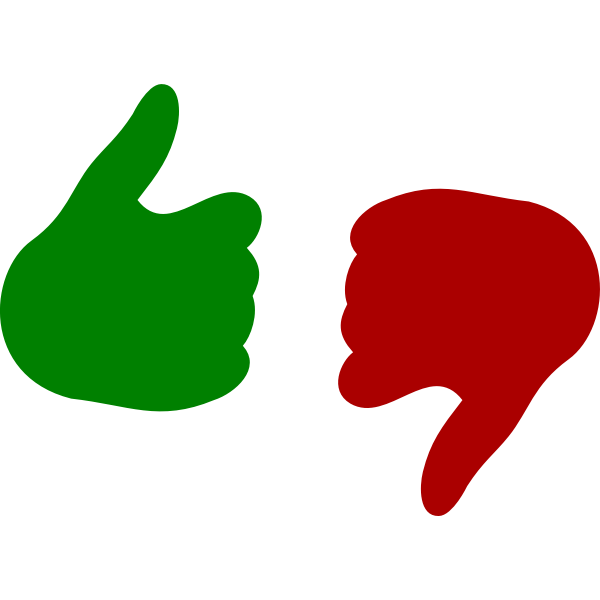 Πολύ ευχαριστημένος με αυτό το τηλέφωνο.
Είναι το πρώτο μου iPhone, καθώς πάντα είχα Windows Phone και μετά Android, αλλά τώρα δεν νομίζω ότι θα μπορούσα να γυρίσω πίσω. Η Apple έχει εξαιρετικά υψηλές τιμές, οπότε νομίζω ότι θα κρατήσω αυτό το τηλέφωνο για πολλά χρόνια, αλλά σε γενικές γραμμές, είμαι ευχαριστημένος και το χρώμα είναι εκπληκτικό.
Μεγάλη διάρκεια ζωής της μπαταρίας, εξαιρετικές φωτογραφίες και βίντεο, πολύ ομαλή λειτουργία.
Χρήσιμο
Αναφορά κατάχρησης
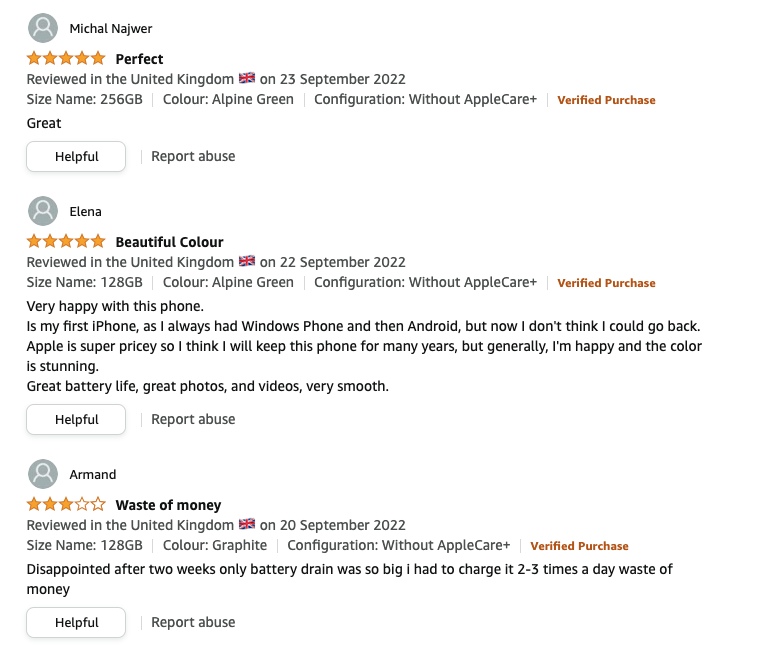 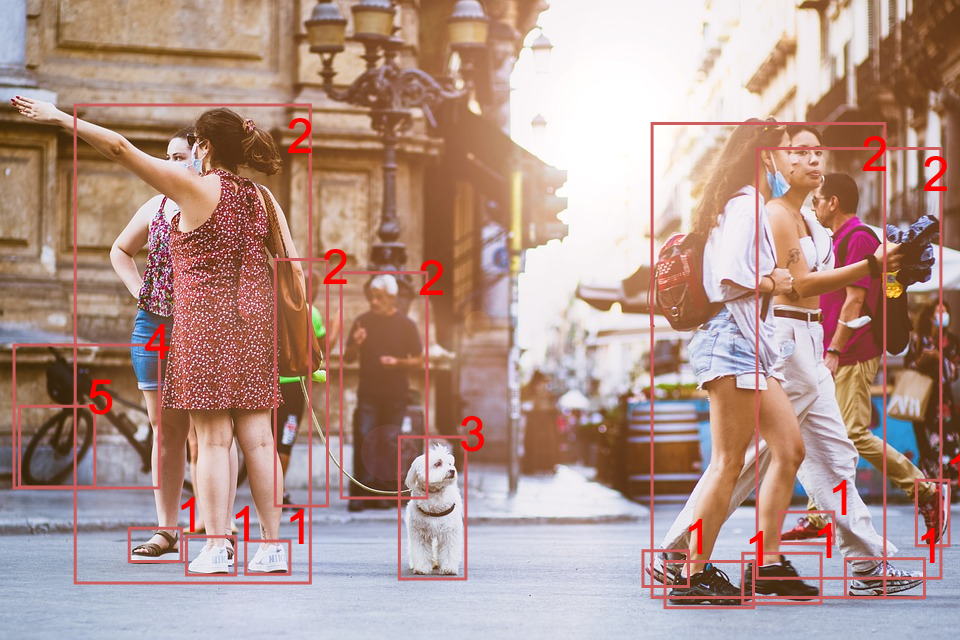 Σπατάλη χρημάτων
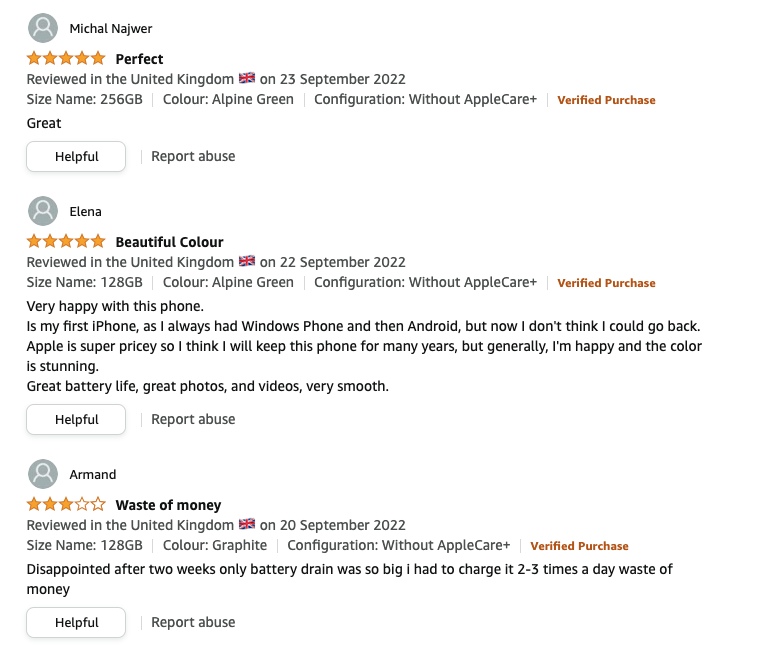 Αξιολογήθηκε στο Ηνωμένο Βασίλειο 🇬🇧 στις 20 Σεπτεμβρίου 2022
Όνομα μεγέθους: 128 GB  |  Χρώμα: Γραφίτης  |  Διαμόρφωση: Χωρίς AppleCare+  |  Επαληθευμένη αγορά
Απογοητευμένος μετά από μόλις δύο εβδομάδες η μπαταρία άδειαζε τόσο γρήγορα που έπρεπε να το φορτίζω 2-3 φορές την ημέρα σπατάλη χρημάτων
Χρήσιμο
Αναφορά κατάχρησης
[Speaker Notes: Πηγή εικόνας: https://pixabay.com/photos/people-street-city-walking-urban-5594462/]
Δραστηριότητα 3
Τύποι δεδομένων για ταξινόμηση
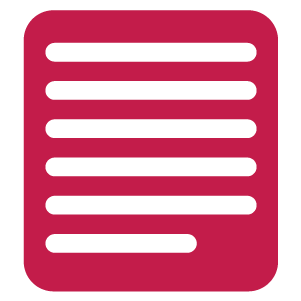 Αντιστοίχιση ενός είδους σε μουσική
Αναγνώριση ανεπιθύμητων μηνυμάτων ηλεκτρονικού ταχυδρομείου
Ανίχνευση γλώσσας
Τι είδους δεδομένα θα χρησιμοποιούσατε;
Ποιες θα μπορούσαν να είναι ορισμένες από τις κλάσεις;
Δραστηριότητα
Ταξινόμηση - η σειρά σας
Η DeepMind προσβλέπει στη βοήθειά σας σε σχέση με το έργο τους για τον εντοπισμό των ζώων στο Εθνικό πάρκο Σερενγκέτι. 

Το Εθνικό πάρκο Σερενγκέτι είναι ένα εθνικό πάρκο στην Ανατολική Αφρική. Υπάρχουν πολλά ζώα που απειλούνται με εξαφάνιση εκεί.

Χρησιμοποιούν ταξινόμηση για να βρίσκουν και να εντοπίζουν τα ζώα προκειμένου να τα προστατεύουν.
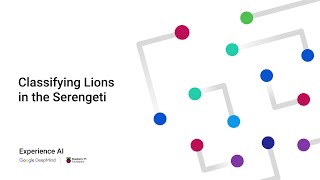 Παρακολουθήστε το βίντεο στο YouTube
[Speaker Notes: Πηγή βίντεο: Raspberry Pi Foundation - http://rpf.io/xa1-2-v3]
Δραστηριότητα
Ταξινόμηση - η σειρά σας
Κλάσεις
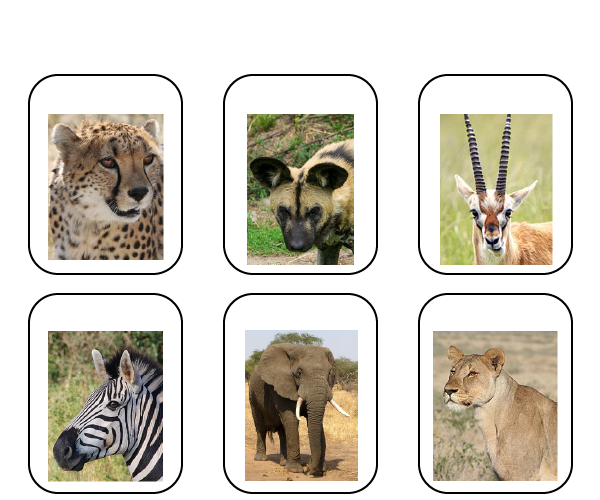 Χρειάζονται τη βοήθειά σας για την εκ των προτέρων επισήμανση (με ετικέτες) κάποιων εικόνων που θα βοηθήσουν στην εκπαίδευση του μοντέλου ταξινόμησής τους. 

Τι επισημάνσεις θα βάζατε στις ακόλουθες εικόνες;
γατόπαρδος
ύαινα
γαζέλα
ζέβρα
ελέφαντας
λιοντάρι
[Speaker Notes: Πηγή εικόνας γατόπαρδου: https://pixabay.com/photos/cheetah-namibia-nature-wild-life-2116775/
Πηγή εικόνας ύαινας: https://pixabay.com/photos/hyenas-hyena-dog-mammal-predator-3557778/
Πηγή εικόνας γαζέλας: https://pixabay.com/photos/animal-gazelle-wild-wild-life-4641019/
Πηγή εικόνας ζέβρας: https://pixabay.com/photos/zebra-animal-safari-equine-mammal-163052/
Πηγή εικόνας ελέφαντα: https://pixabay.com/photos/elephant-animal-safari-mammal-114543/
Πηγή εικόνας λιονταριού: https://commons.wikimedia.org/wiki/File:Lioness_on_the_prowl.jpg Αναφορά: JRAWLS]
Δραστηριότητα
Ταξινόμηση - η σειρά σας
Κλάσεις
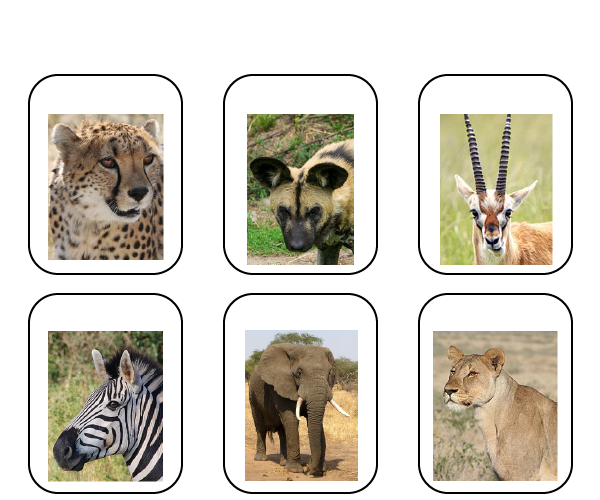 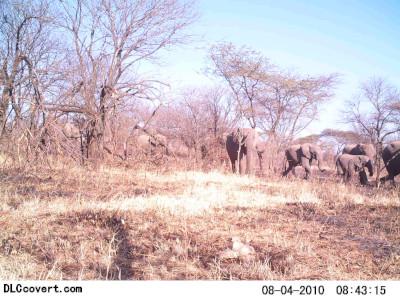 γατόπαρδος
ύαινα
γαζέλα
ζέβρα
ελέφαντας
λιοντάρι
[Speaker Notes: Φωτογραφία άγριων ζώων: Snapshot Serengeti, high-frequency annotated camera trap images of 40 mammalian species in an African savanna, Dryad, Dataset, https://doi.org/10.5061/dryad.5pt92
Πηγή: https://snapshotserengeti.s3.msi.umn.edu/S1/B05/B05_R1/S1_B05_R1_PICT0056.JPG

Πηγή εικόνας γατόπαρδου: https://pixabay.com/photos/cheetah-namibia-nature-wild-life-2116775/
Πηγή εικόνας ύαινας: https://pixabay.com/photos/hyenas-hyena-dog-mammal-predator-3557778/
Πηγή εικόνας γαζέλας: https://pixabay.com/photos/animal-gazelle-wild-wild-life-4641019/
Πηγή εικόνας ζέβρας: https://pixabay.com/photos/zebra-animal-safari-equine-mammal-163052/
Πηγή εικόνας ελέφαντα: https://pixabay.com/photos/elephant-animal-safari-mammal-114543/
Πηγή εικόνας λιονταριού: https://commons.wikimedia.org/wiki/File:Lioness_on_the_prowl.jpg Αναφορά: JRAWLS]
Δραστηριότητα
Ταξινόμηση - η σειρά σας
Κλάσεις
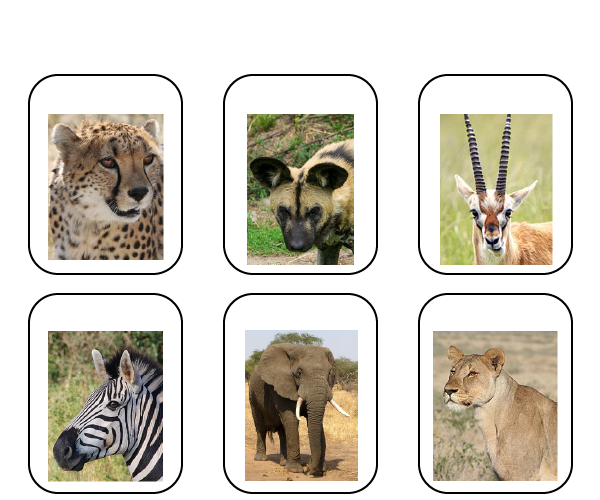 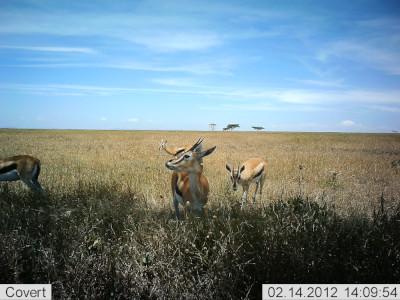 γατόπαρδος
ύαινα
γαζέλα
ζέβρα
ελέφαντας
λιοντάρι
[Speaker Notes: Φωτογραφία άγριων ζώων: Snapshot Serengeti, high-frequency annotated camera trap images of 40 mammalian species in an African savanna, Dryad, Dataset, https://doi.org/10.5061/dryad.5pt92
Πηγή: https://snapshotserengeti.s3.msi.umn.edu/S4/S12/S12_R2/S4_S12_R2_IMAG0538.JPG

Πηγή εικόνας γατόπαρδου: https://pixabay.com/photos/cheetah-namibia-nature-wild-life-2116775/
Πηγή εικόνας ύαινας: https://pixabay.com/photos/hyenas-hyena-dog-mammal-predator-3557778/
Πηγή εικόνας γαζέλας: https://pixabay.com/photos/animal-gazelle-wild-wild-life-4641019/
Πηγή εικόνας ζέβρας: https://pixabay.com/photos/zebra-animal-safari-equine-mammal-163052/
Πηγή εικόνας ελέφαντα: https://pixabay.com/photos/elephant-animal-safari-mammal-114543/
Πηγή εικόνας λιονταριού: https://commons.wikimedia.org/wiki/File:Lioness_on_the_prowl.jpg Αναφορά: JRAWLS]
Δραστηριότητα
Ταξινόμηση - η σειρά σας
Κλάσεις
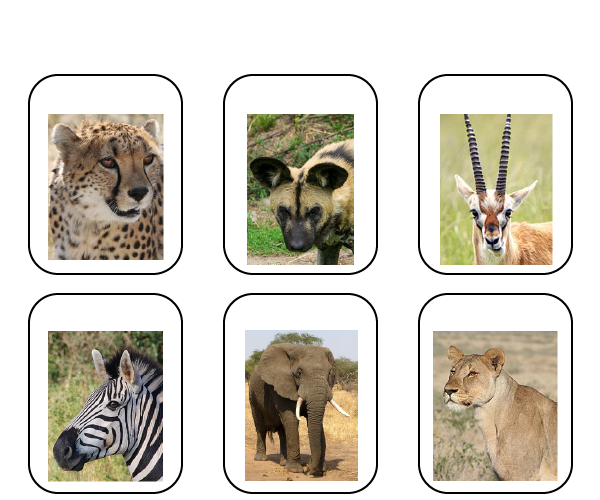 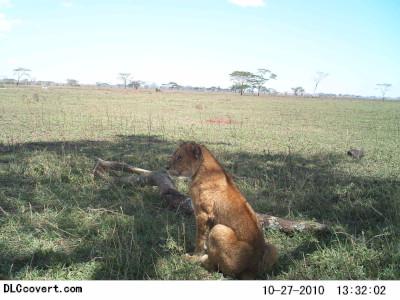 γατόπαρδος
ύαινα
γαζέλα
ζέβρα
ελέφαντας
λιοντάρι
[Speaker Notes: Φωτογραφία άγριων ζώων: Snapshot Serengeti, high-frequency annotated camera trap images of 40 mammalian species in an African savanna, Dryad, Dataset, https://doi.org/10.5061/dryad.5pt92
Πηγή: https://snapshotserengeti.s3.msi.umn.edu/S1/E06/E06_R4/S1_E06_R4_PICT1451.JPG

Πηγή εικόνας γατόπαρδου: https://pixabay.com/photos/cheetah-namibia-nature-wild-life-2116775/
Πηγή εικόνας ύαινας: https://pixabay.com/photos/hyenas-hyena-dog-mammal-predator-3557778/
Πηγή εικόνας γαζέλας: https://pixabay.com/photos/animal-gazelle-wild-wild-life-4641019/
Πηγή εικόνας ζέβρας: https://pixabay.com/photos/zebra-animal-safari-equine-mammal-163052/
Πηγή εικόνας ελέφαντα: https://pixabay.com/photos/elephant-animal-safari-mammal-114543/
Πηγή εικόνων λιονταριού: https://commons.wikimedia.org/wiki/File:Lioness_on_the_prowl.jpg Αναφορά: JRAWLS]
Δραστηριότητα
Ταξινόμηση - η σειρά σας
Κλάσεις
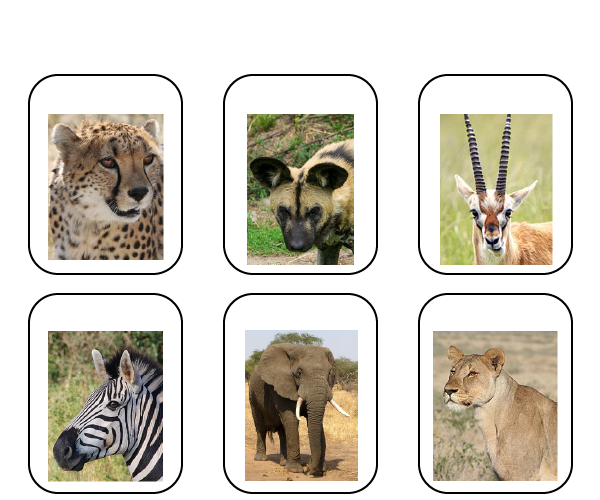 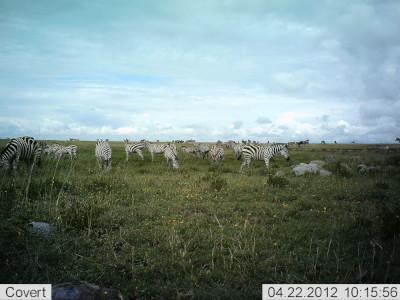 γατόπαρδος
ύαινα
γαζέλα
ζέβρα
ελέφαντας
λιοντάρι
[Speaker Notes: Φωτογραφία άγριων ζώων: Snapshot Serengeti, high-frequency annotated camera trap images of 40 mammalian species in an African savanna, Dryad, Dataset, https://doi.org/10.5061/dryad.5pt92
Πηγή: https://snapshotserengeti.s3.msi.umn.edu/S4/U13/U13_R2/S4_U13_R2_IMAG3065.JPG

Πηγή εικόνας γατόπαρδου: https://pixabay.com/photos/cheetah-namibia-nature-wild-life-2116775/  
Πηγή εικόνας ύαινας: https://pixabay.com/photos/hyenas-hyena-dog-mammal-predator-3557778/
Πηγή εικόνας γαζέλας: https://pixabay.com/photos/animal-gazelle-wild-wild-life-4641019/   
Πηγή εικόνας ζέβρας: https://pixabay.com/photos/zebra-animal-safari-equine-mammal-163052/  
Πηγή εικόνας ελέφαντα: https://pixabay.com/photos/elephant-animal-safari-mammal-114543/ 
Πηγή εικόνας λιονταριού: https://commons.wikimedia.org/wiki/File:Lioness_on_the_prowl.jpg Αναφορά: JRAWLS]
Δραστηριότητα 2
Τύποι μηχανικής μάθησης
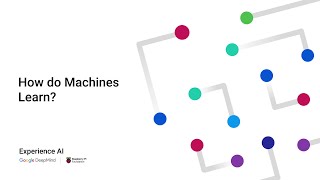 Παρακολουθήστε το βίντεο στο YouTube
[Speaker Notes: Πηγή βίντεο: Raspberry Pi Foundation - http://rpf.io/xai-2-v2]
Περίληψη
Επόμενο μάθημα
Στο επόμενο μάθημα, θα…
Διερευνήσουμε τη σημασία των δεδομένων 
Μάθουμε για τα δεδομένα εκπαίδευσης και ελέγχου
Περιγράψουμε τρόπους αναγνώρισης και πρόληψης προκαταλήψεων (bias) στα μοντέλα ML που αναπτύσσουμε
Σε αυτό το μάθημα…
Περιγράψαμε ποια μέρη ενός συστήματος χρησιμοποιούν AI
Διερευνήσαμε τον ρόλο των δεδομένων στις εφαρμογές AI
Ορίσαμε την έννοια της «μηχανικής μάθησης»
Χρησιμοποιήσαμε ταξινόμηση για την κατηγοριοποίηση δεδομένων